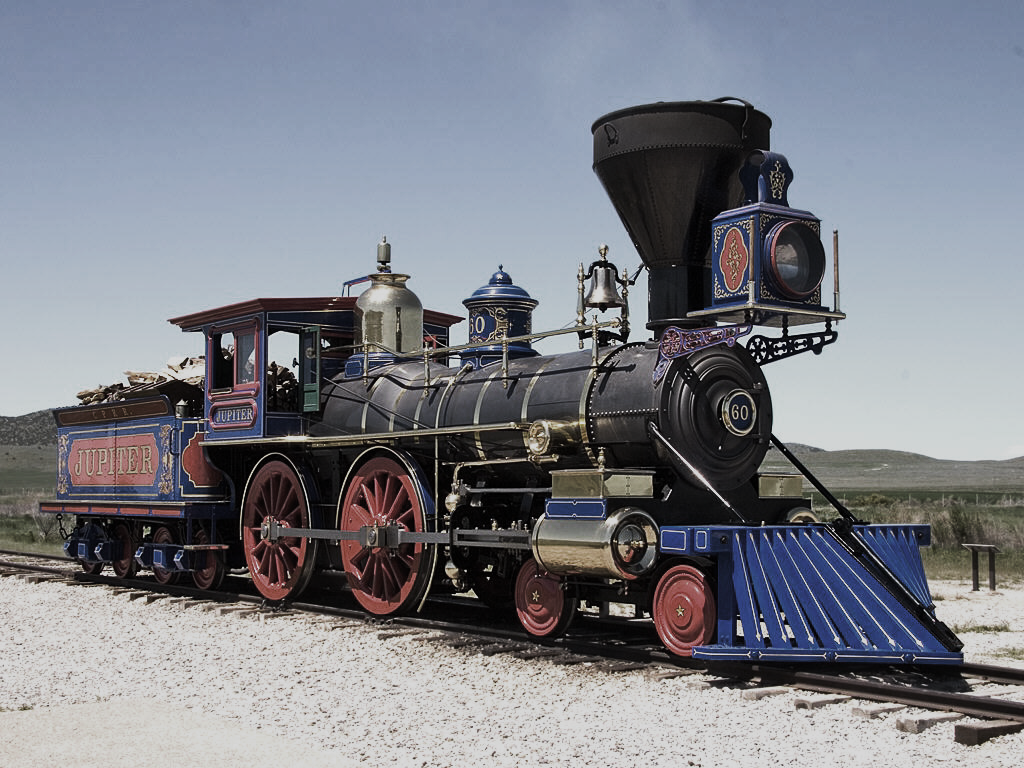 USHC 4.1
US HISTORY EOC REVIEW
Photo Credit: Mr Snrub
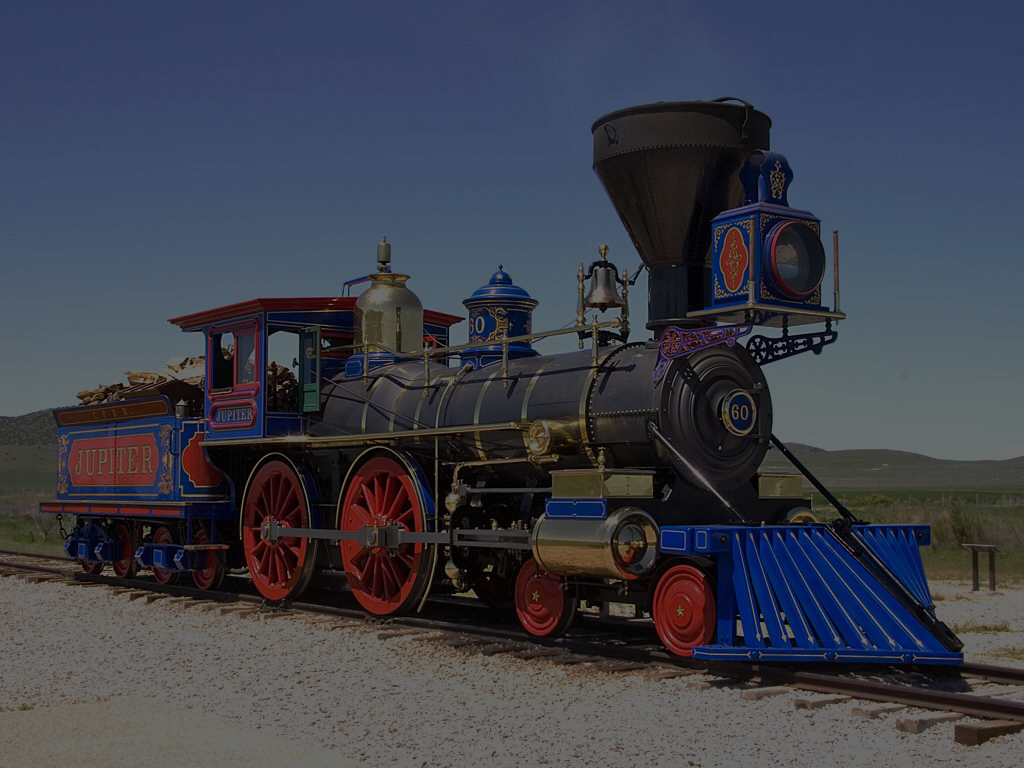 USHC 4.1
Summarize the impact that government policy and the construction of the transcontinental railroads had on the development of the national market and on the culture of Native American peoples.
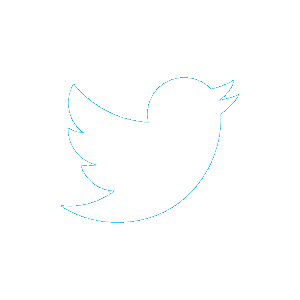 @TomRichey
Photo Credit: Mr Snrub
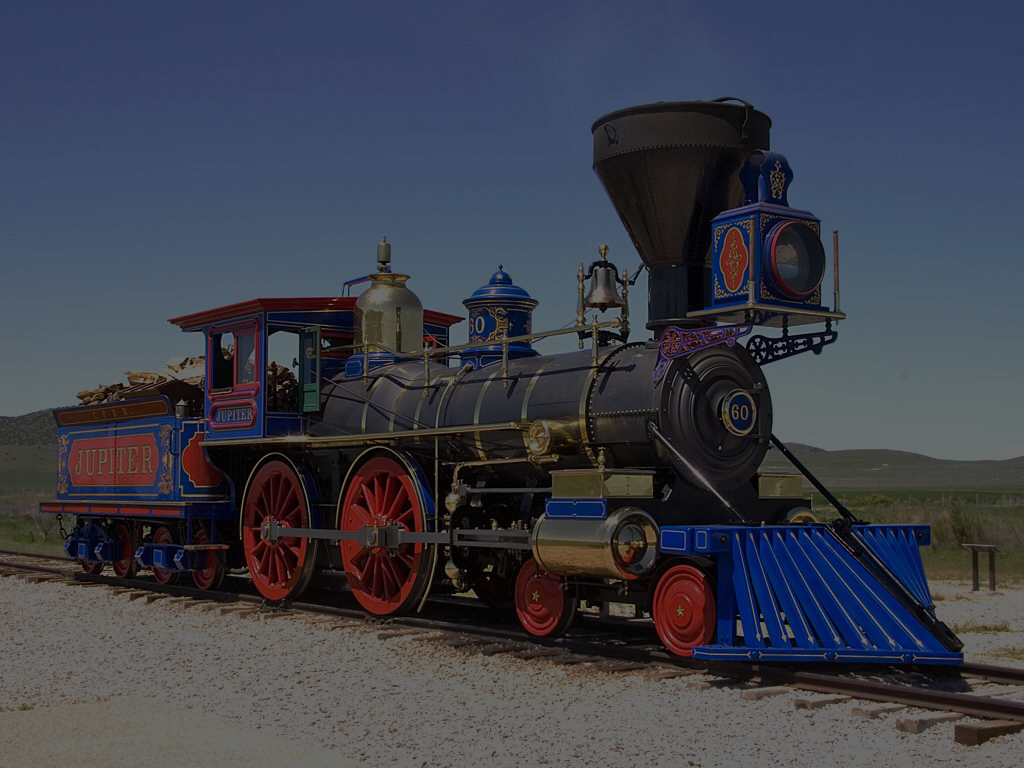 The U.S. in 1860
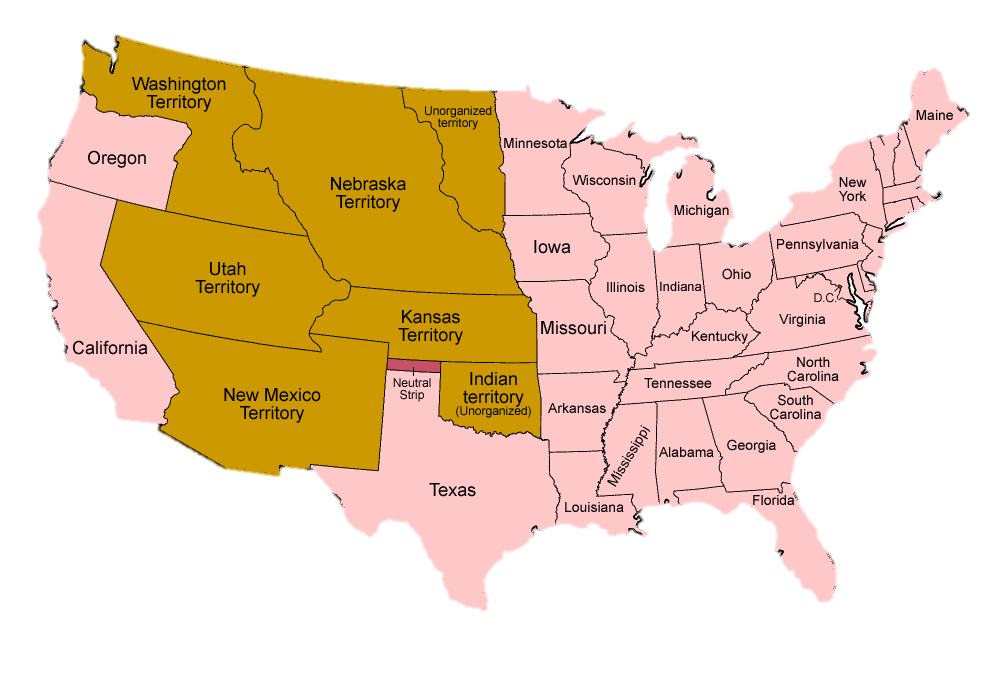 Map Credit: Golbez
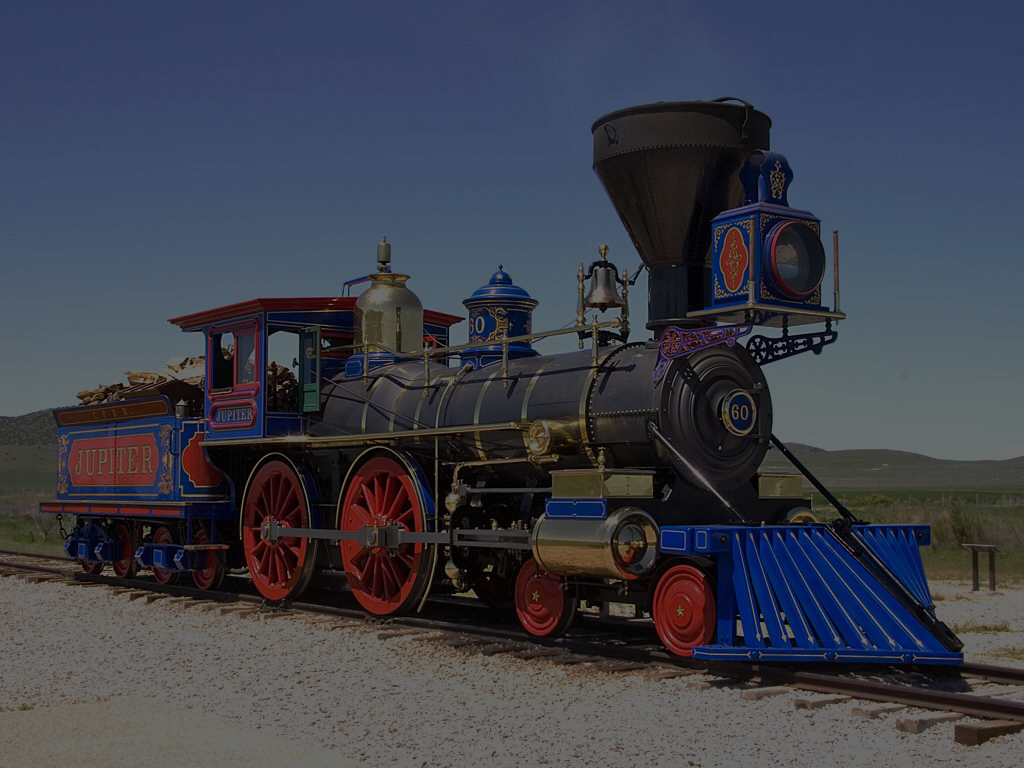 How do we create a national market?
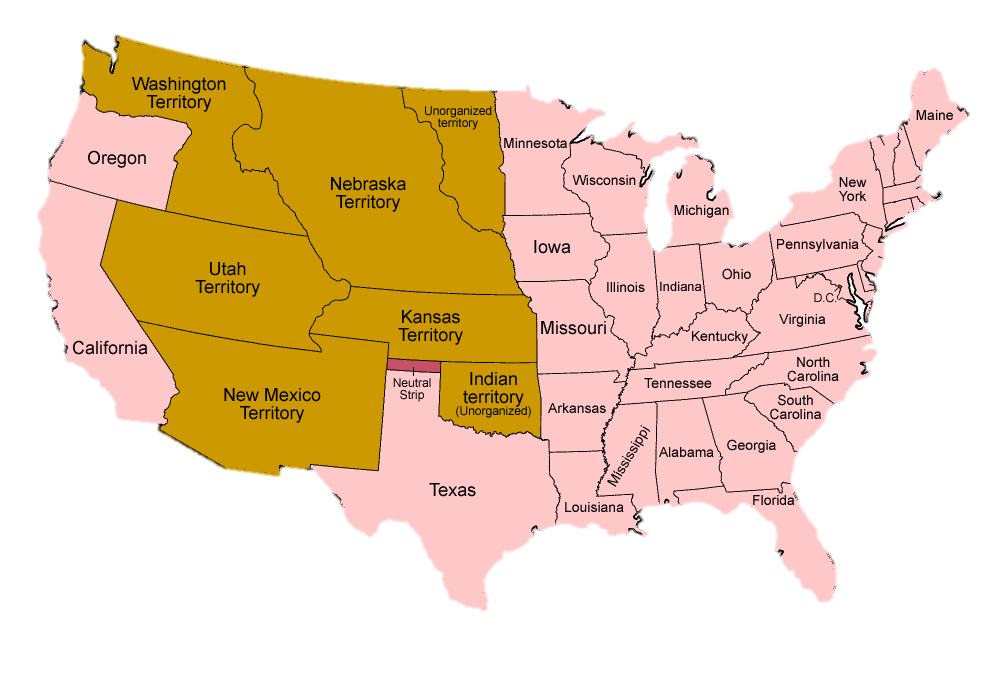 MANUFACTURED GOODS
NATURAL RESOURCES
Map Credit: Golbez
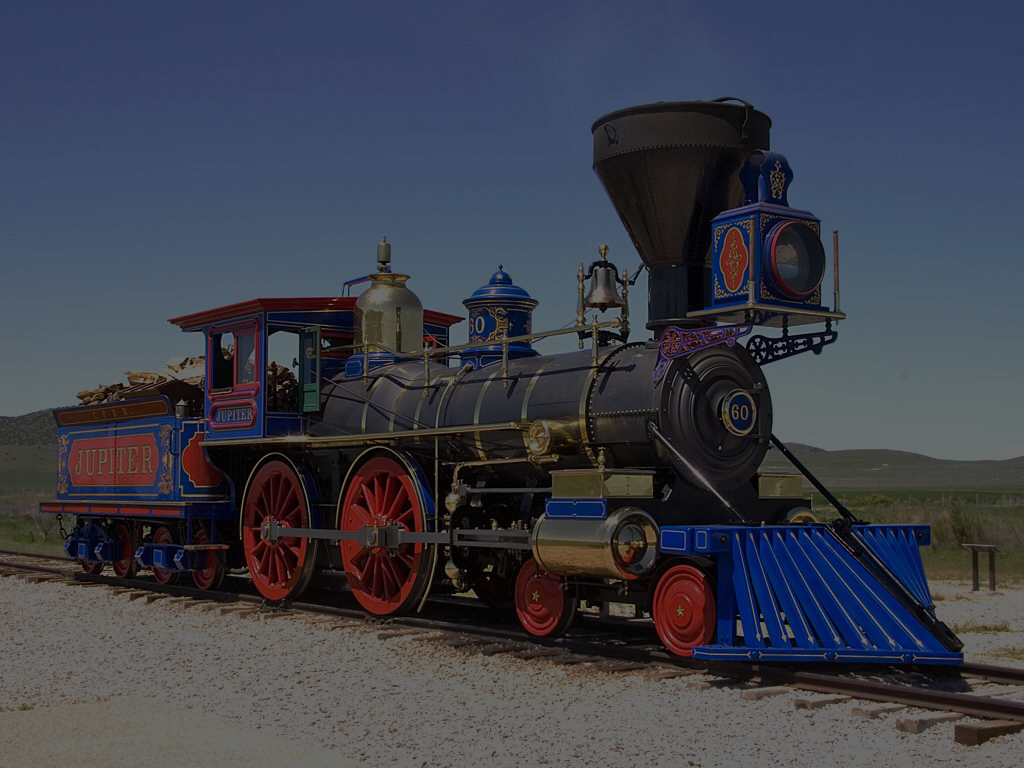 How Are Marketplaces Created?
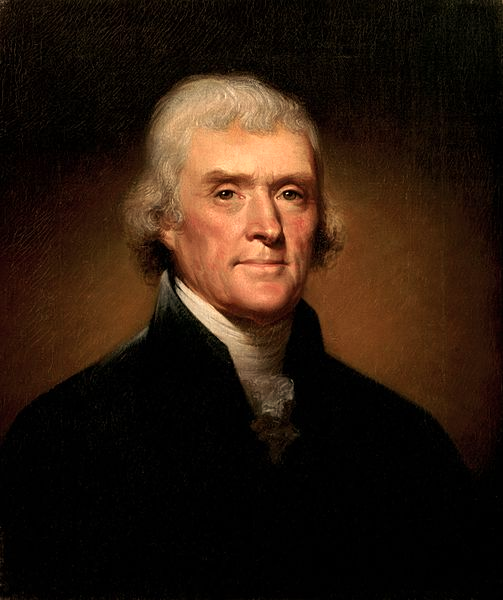 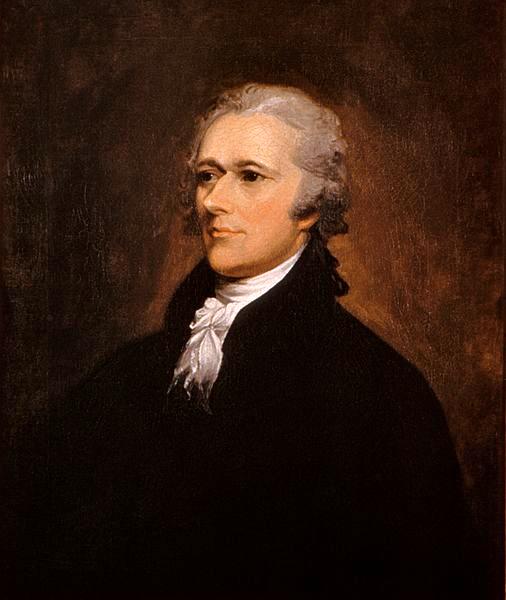 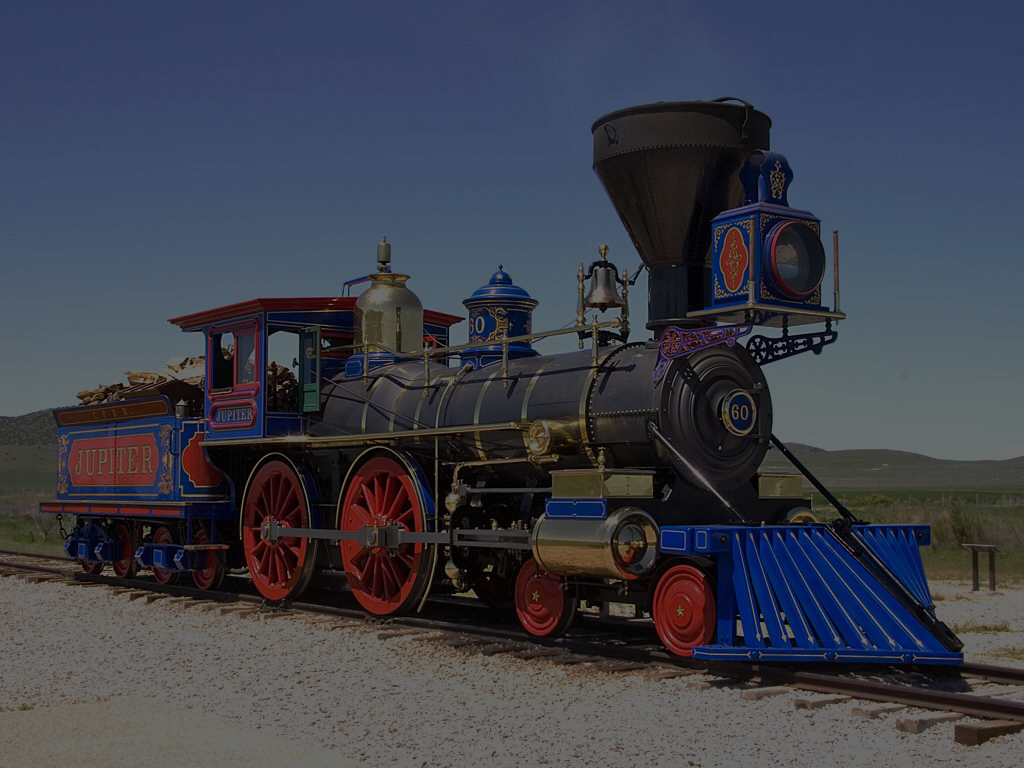 EXIT JEFFERSONIANS
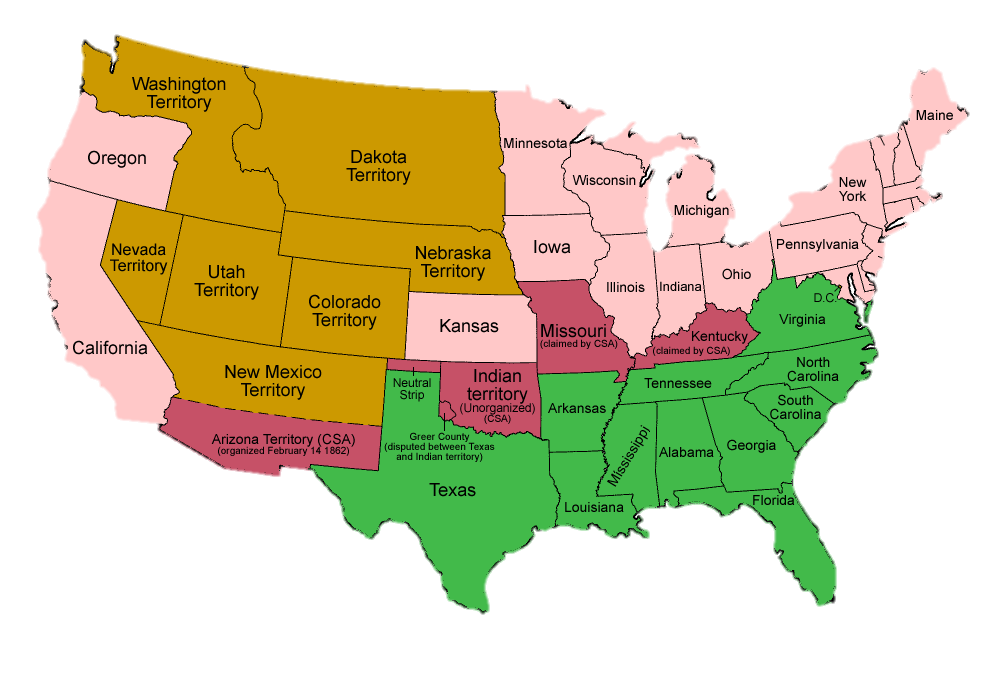 1860-1861
PEACE OUT!
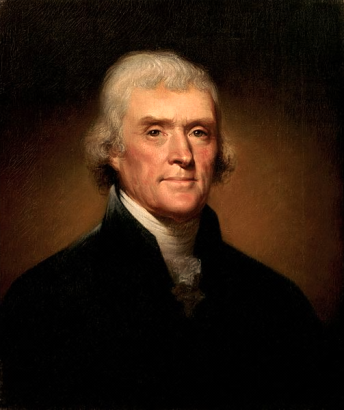 Map Credit: Golbez
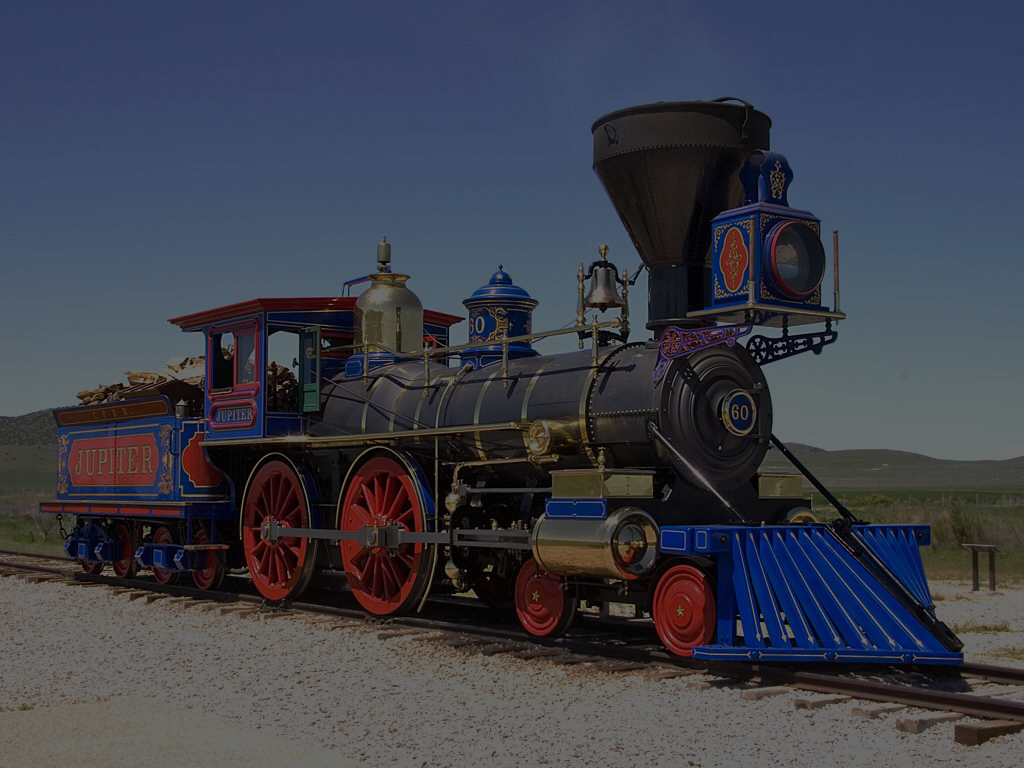 SecessionA Hamiltonian Triumph
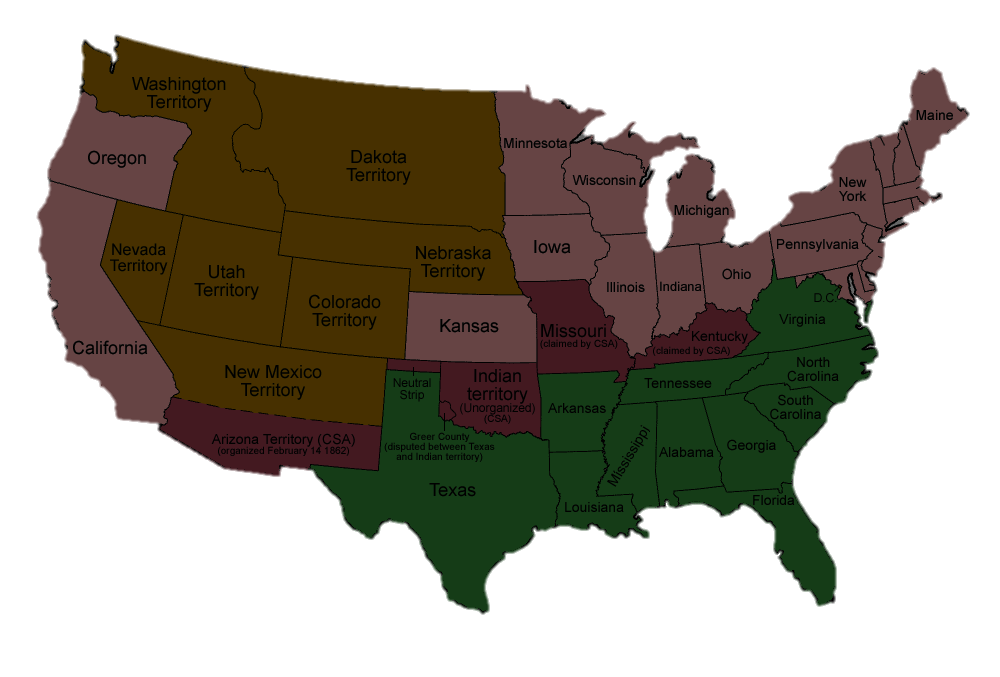 Secession created a large Republican majority in Congress that was friendly to government intervention in the economy.
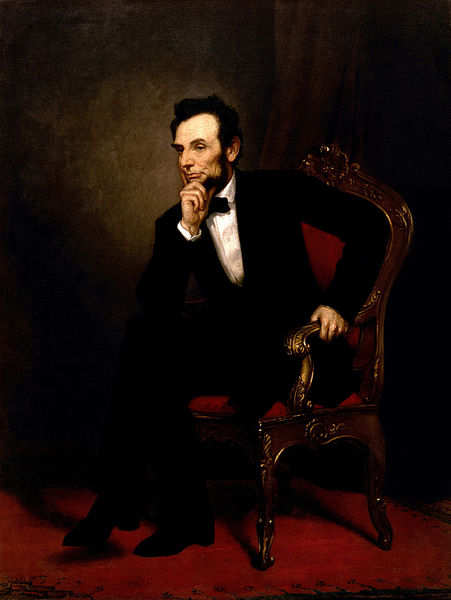 The Party of Lincoln
Free Soil
Industry
Big Business
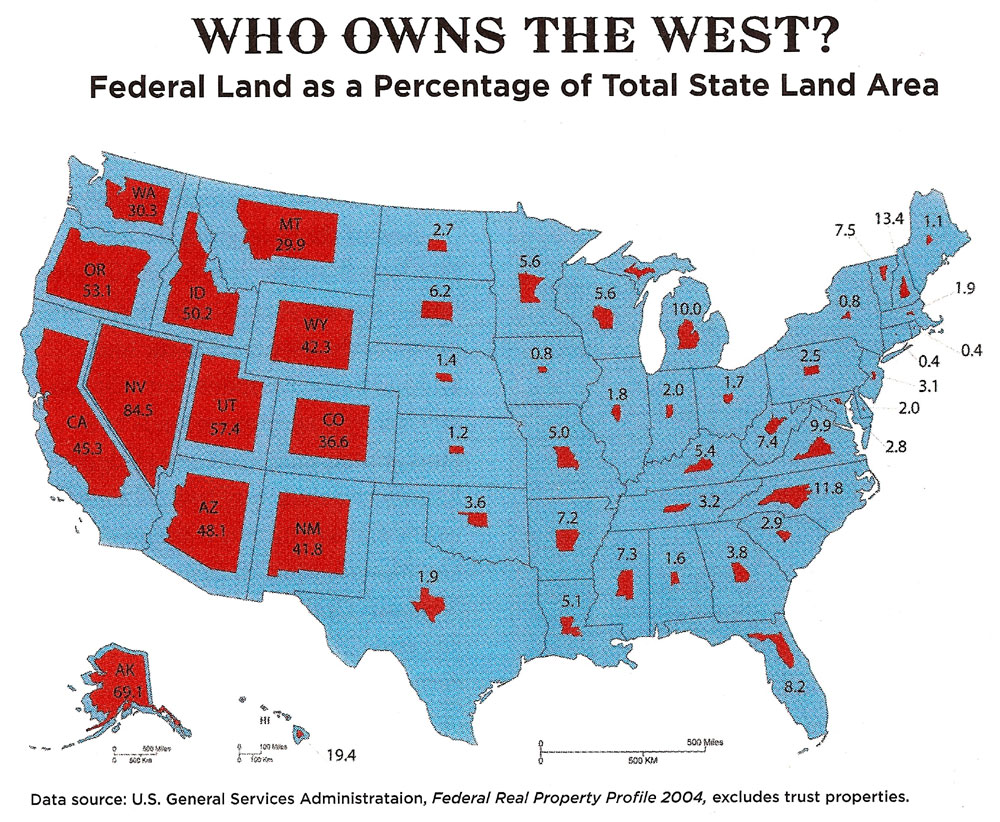 LOTS
of Federal Land
Land grants
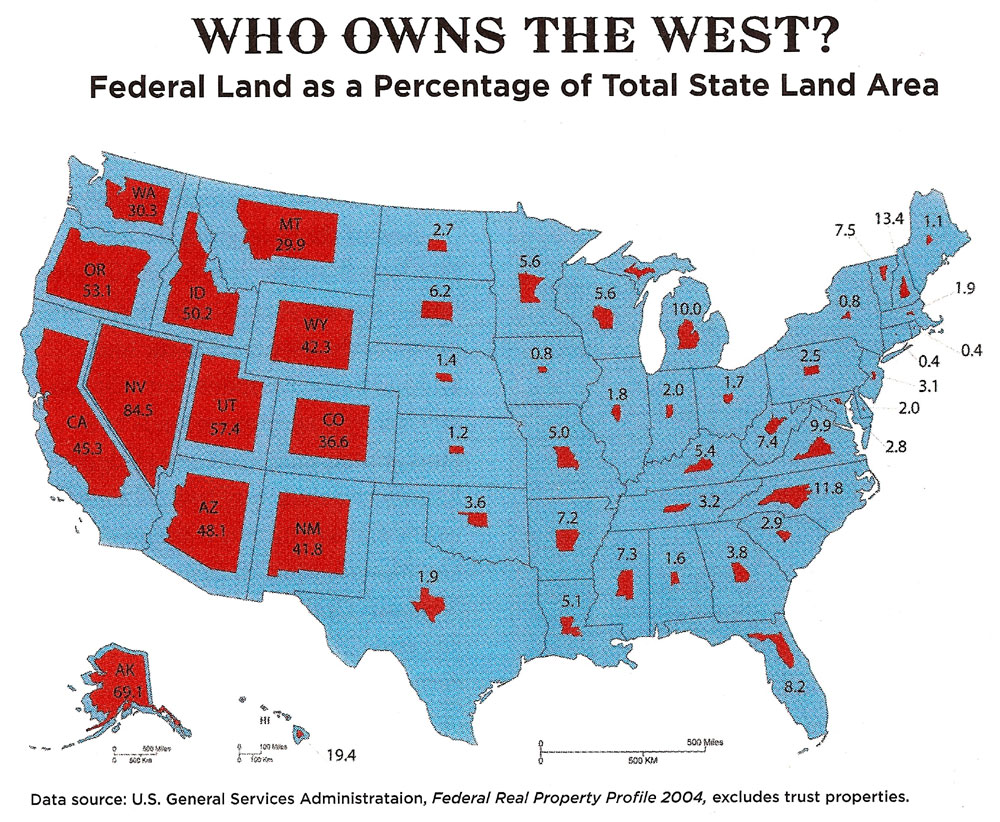 To encourage settlement & economic development of the West
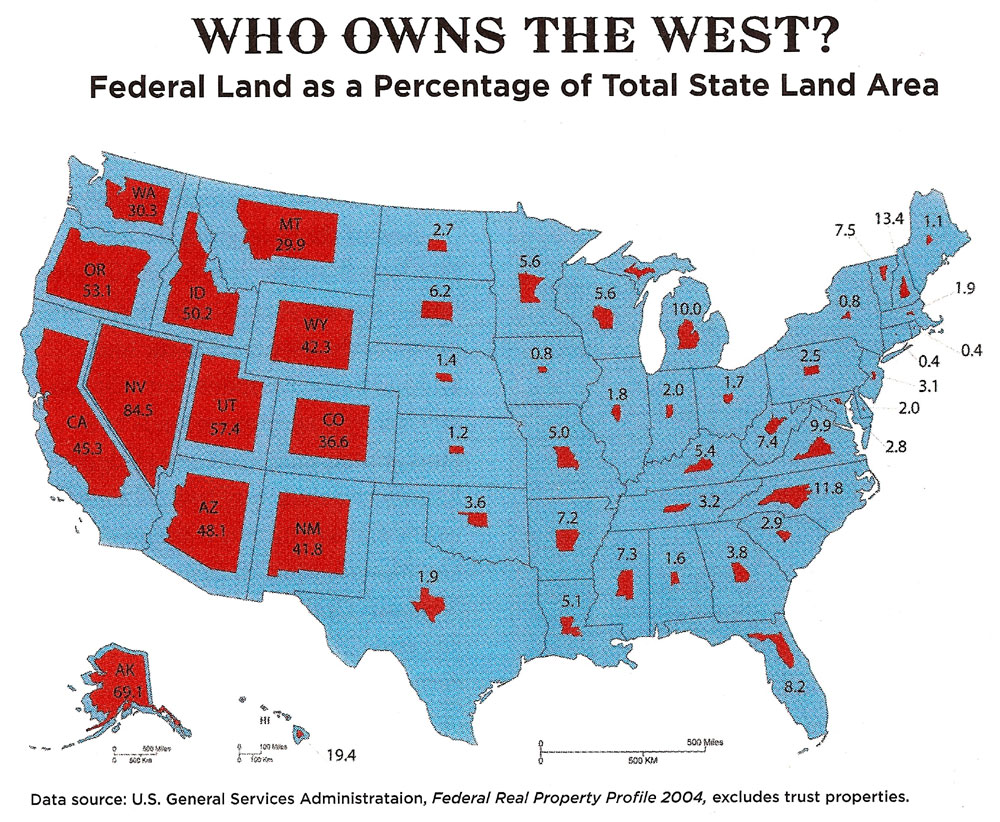 Homestead Act

Pacific Railway Act
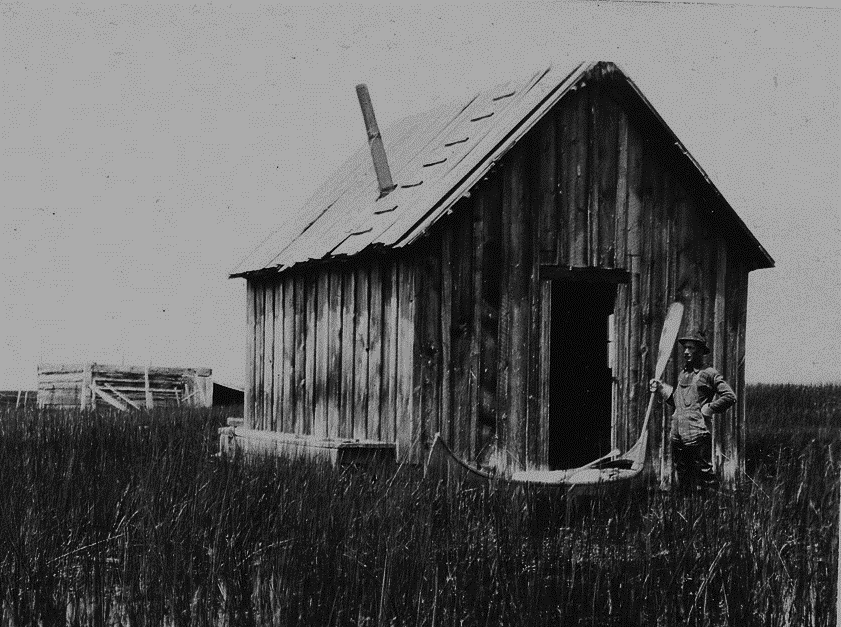 HOMESTEADS
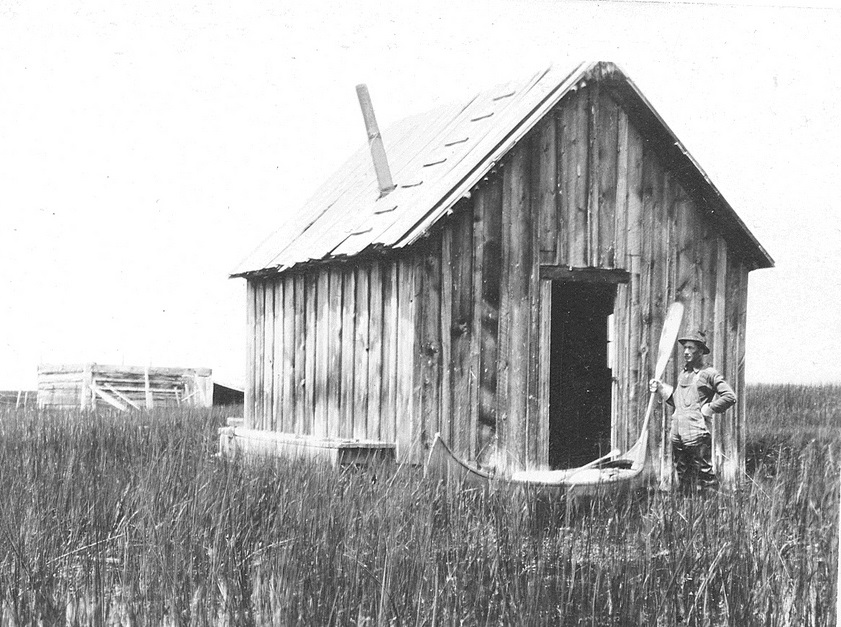 Homestead Act
(1862)
160 Acre homesteads for small farmers
Some rights reserved by USFWS Headquarters
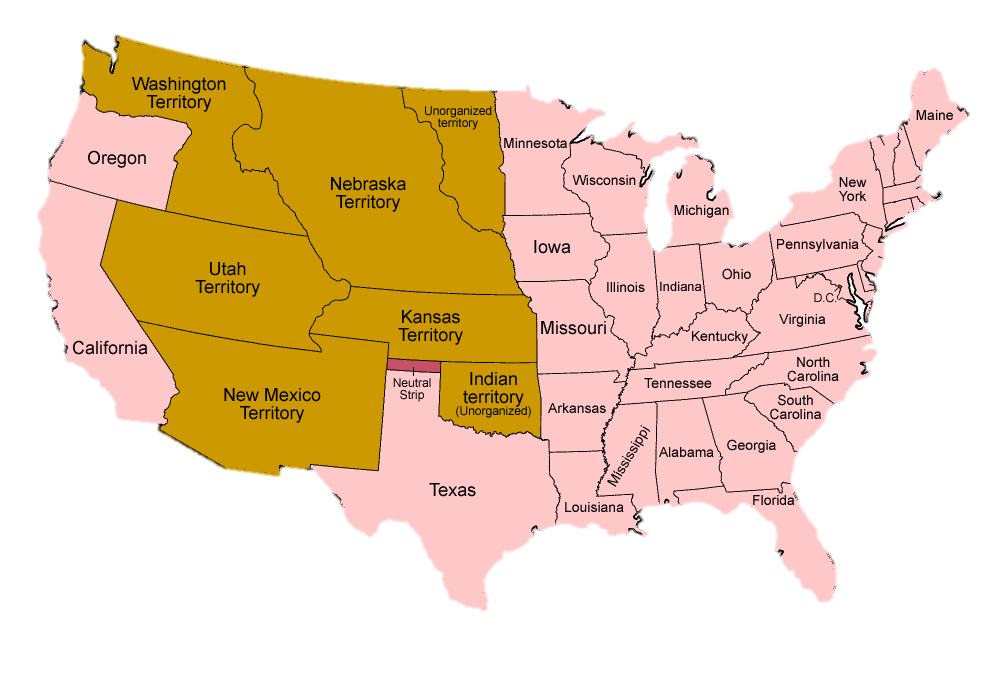 600,000 Families
Map Credit: Golbez
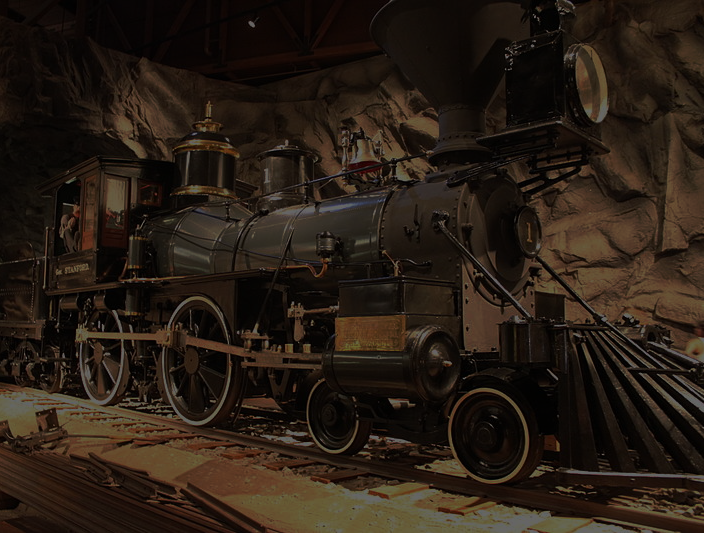 PACIFIC RAILWAY ACT
1862
Government subsidies for corporations constructing railroads
Photo by BenFranske
SUBSIDIES
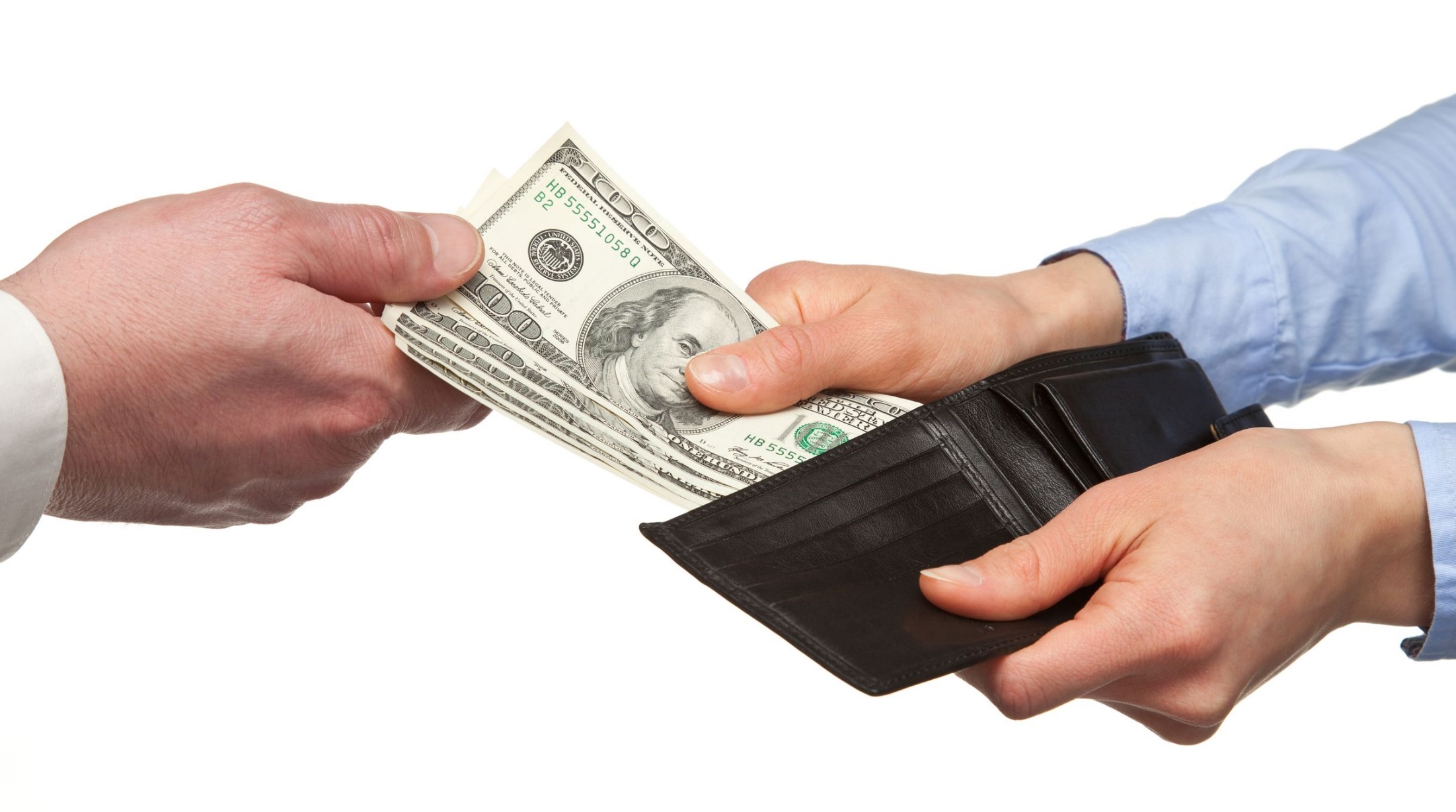 Financial incentives from authorities intended to encourage desired outcomes
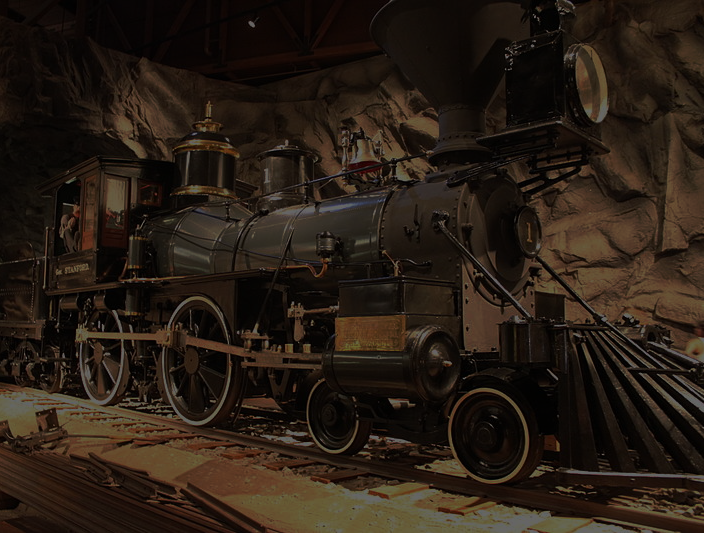 PACIFIC RAILWAY ACT
1st
1862
This marked the first time that the federal government had given money directly to corporations for internal improvements.
Photo by BenFranske
Federal Land Grants
Subsidies
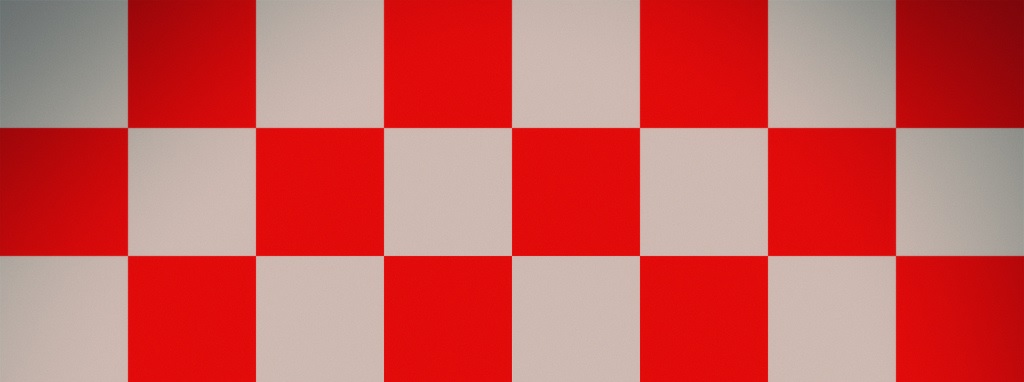 Square mile held or sold by government
CHECKERBOARD PATTERN
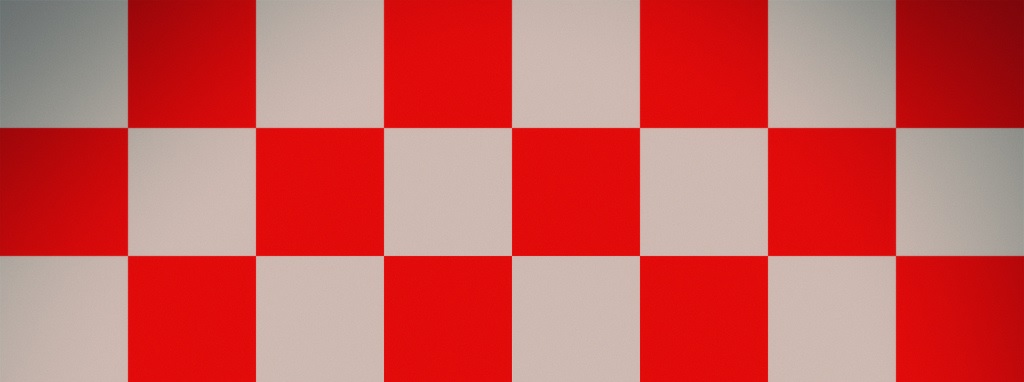 Square mile granted to the railroad company
Some rights reserved by Brett Jordan
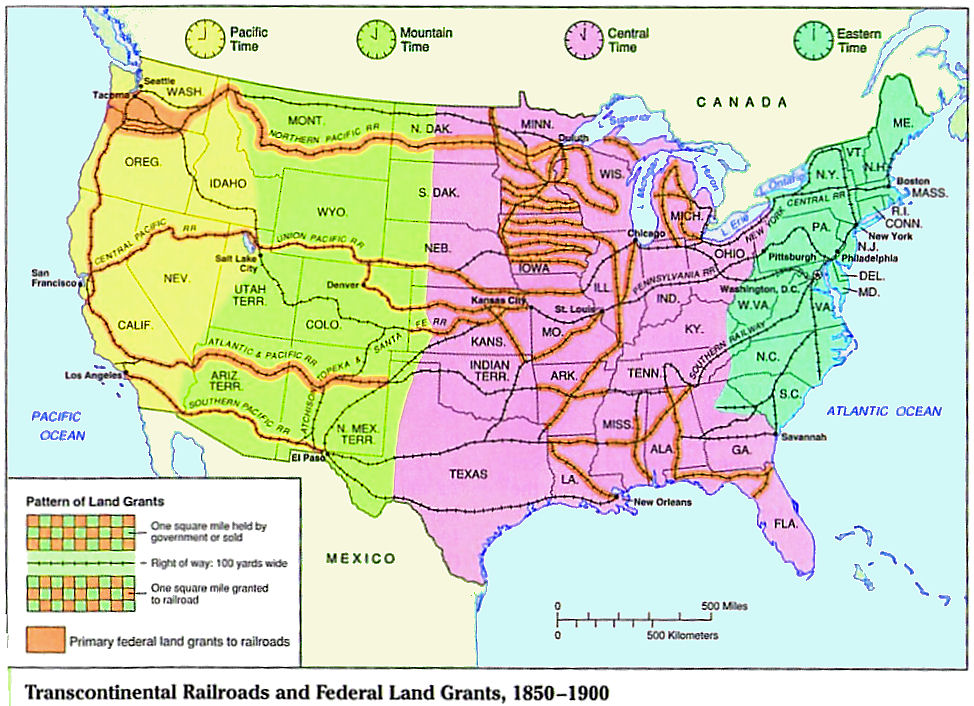 The federal government subsidized several Transcontinental railroads with Land Grants
The First Transcontinental Railroad
Central Pacific RR
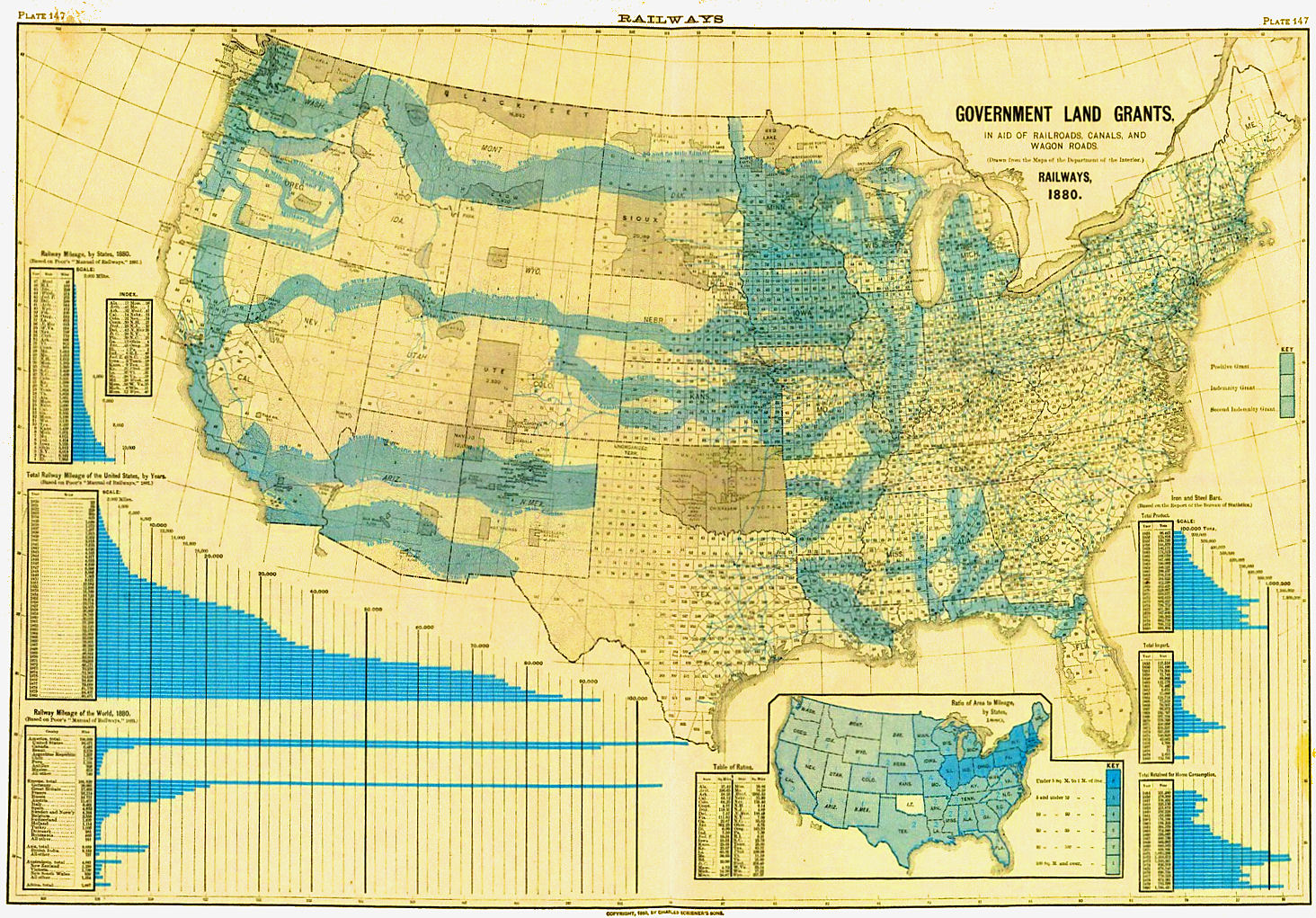 http://1.bp.blogspot.com
Union Pacific RR
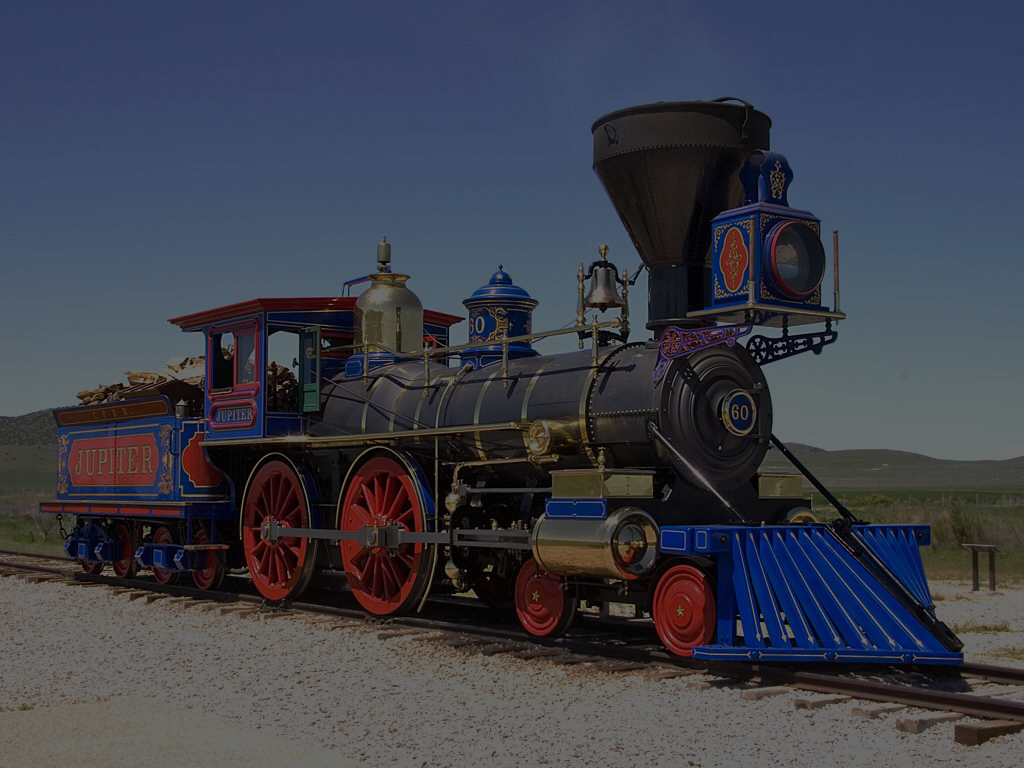 The National Market
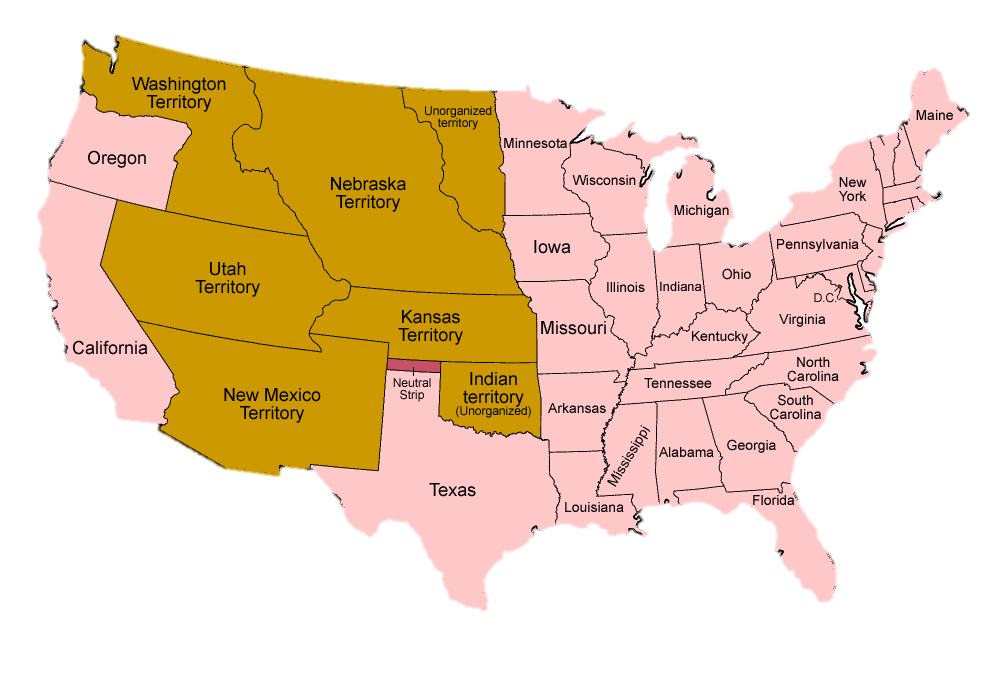 MANUFACTURED GOODS
NATURAL RESOURCES
Map Credit: Golbez
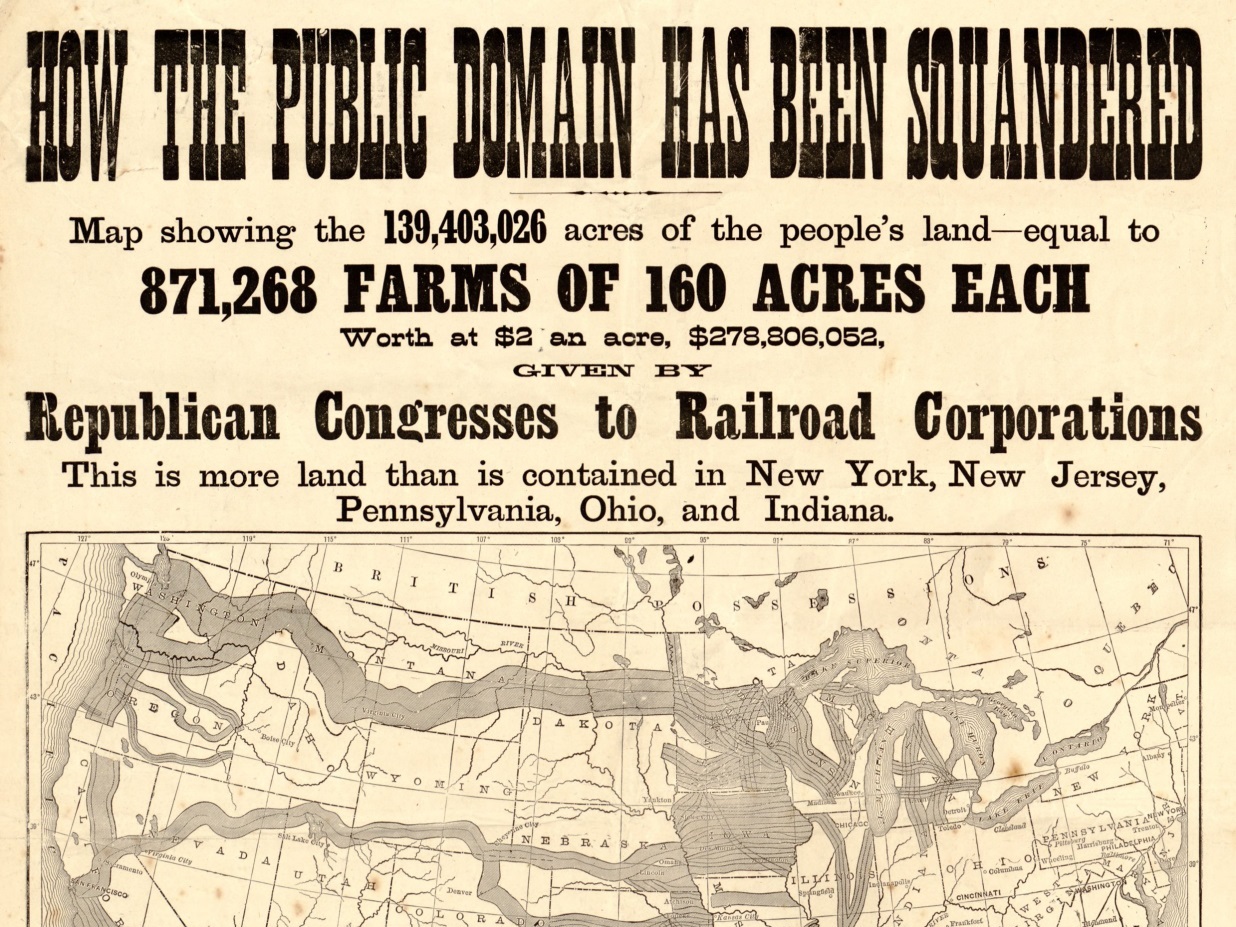 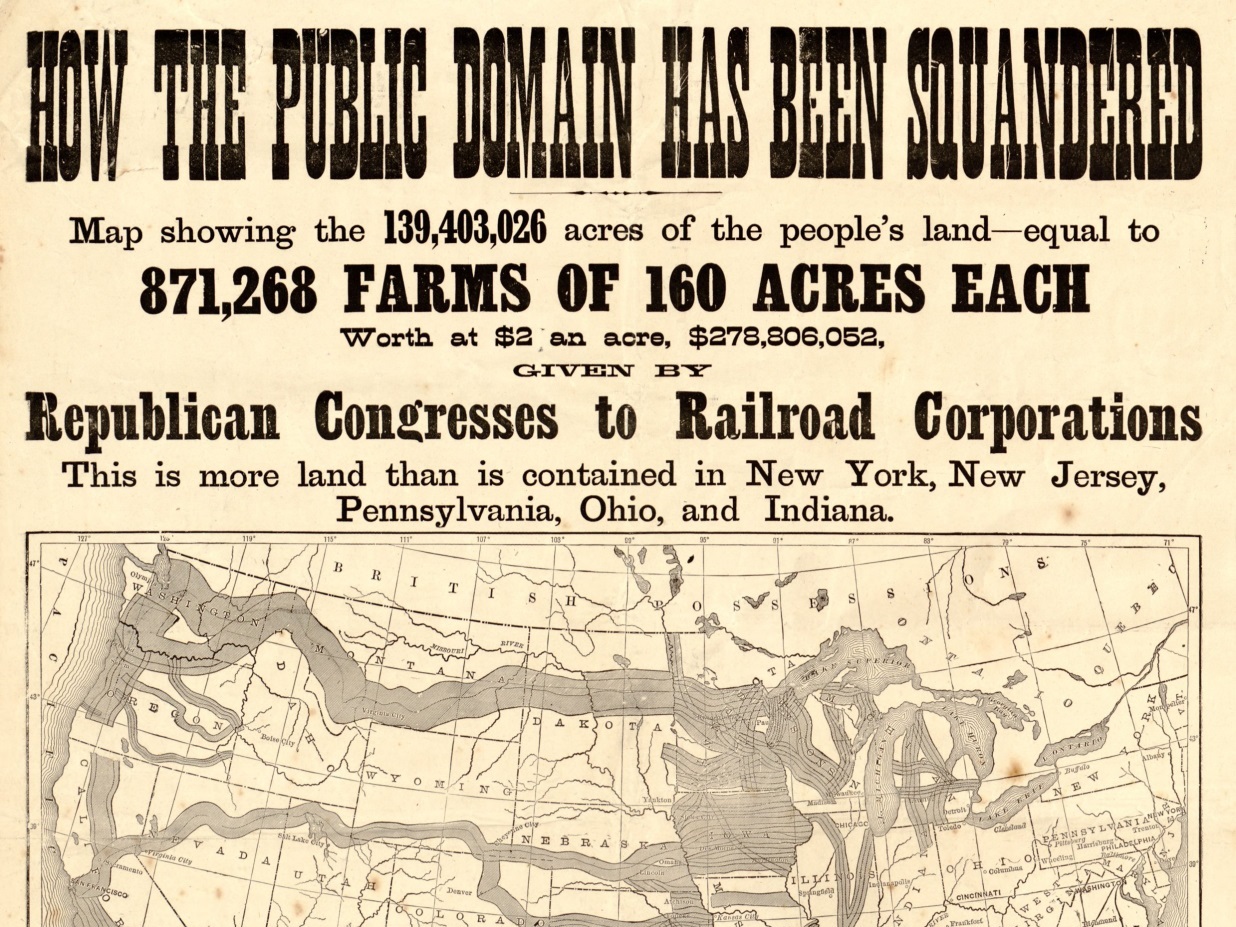 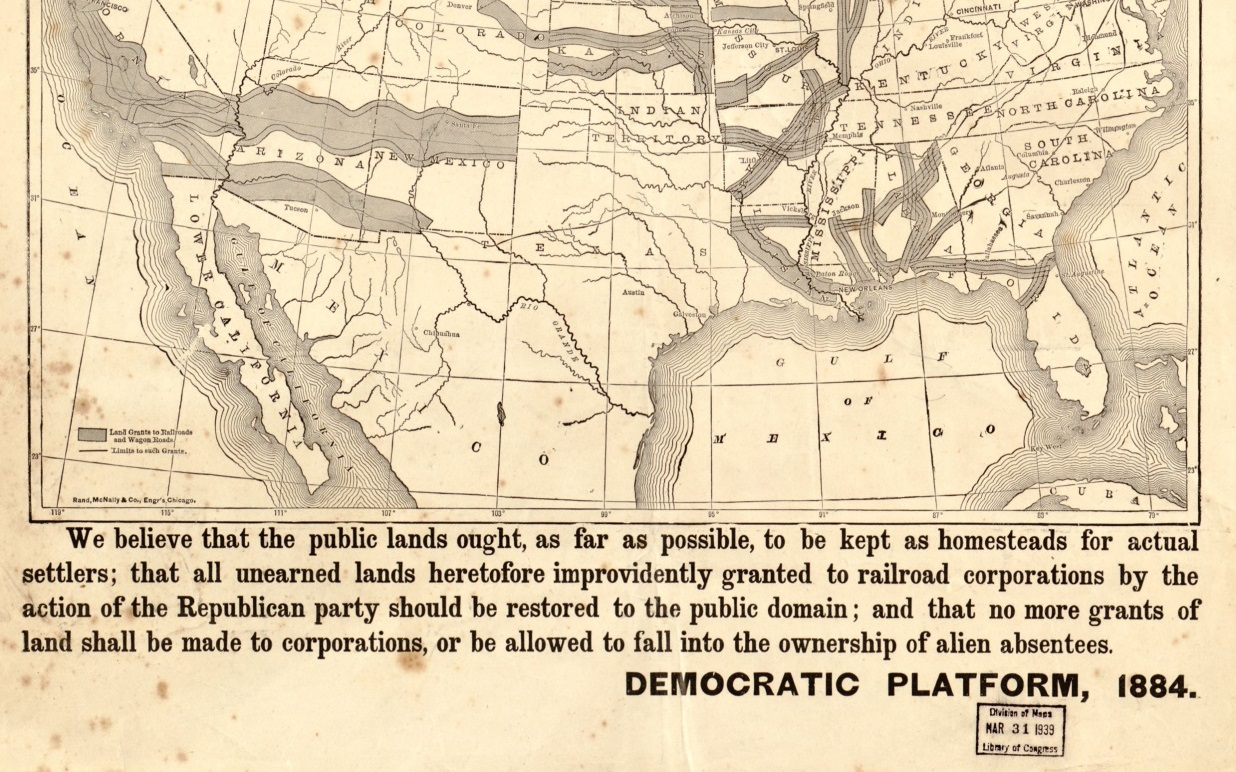 Doc Butler's US History Website
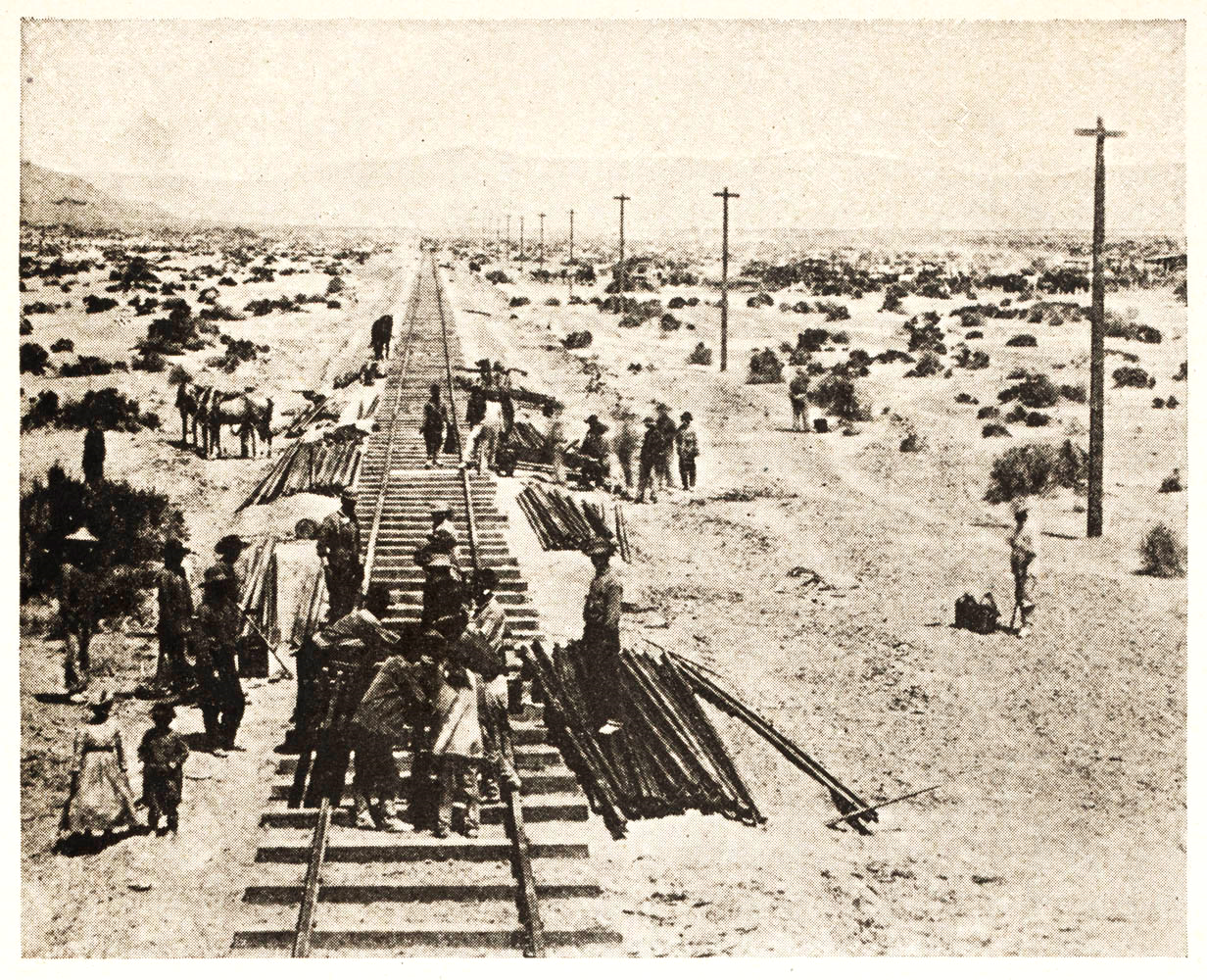 Credit Mobilier Scandal
A Union Pacific executive created a RR construction company to defraud the government.
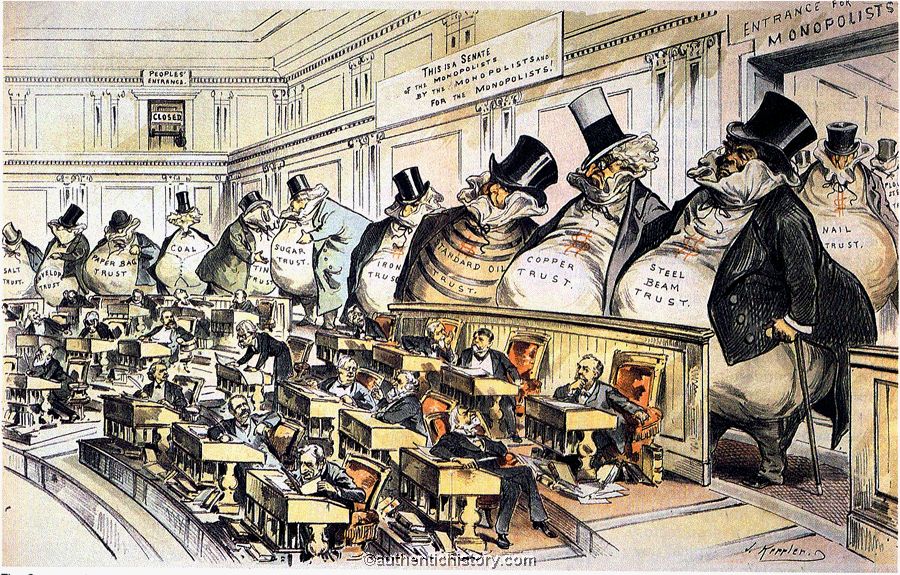 The Public Perception
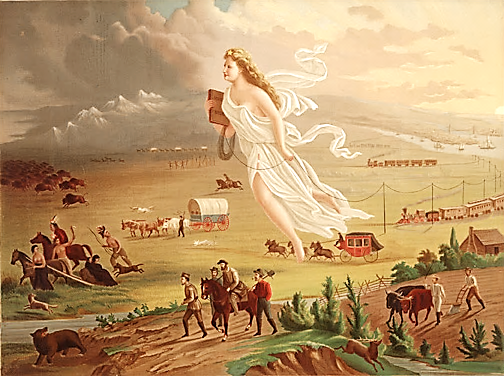 There’s still stuff in my way!
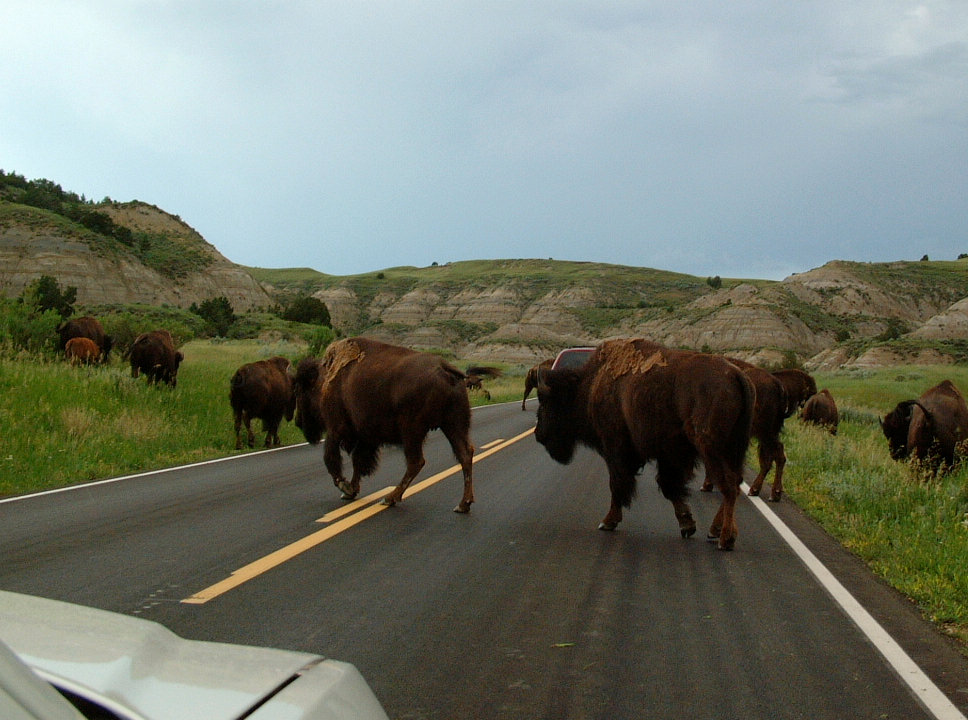 If this car were a train...
Some rights reserved by Seth W.
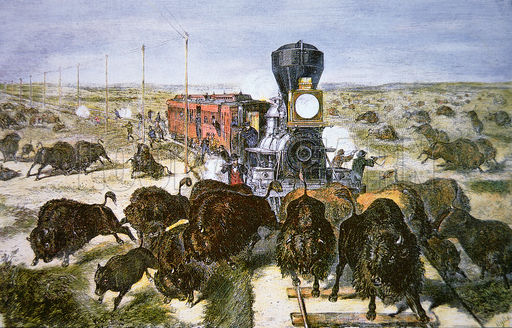 This just isn’t going to work...
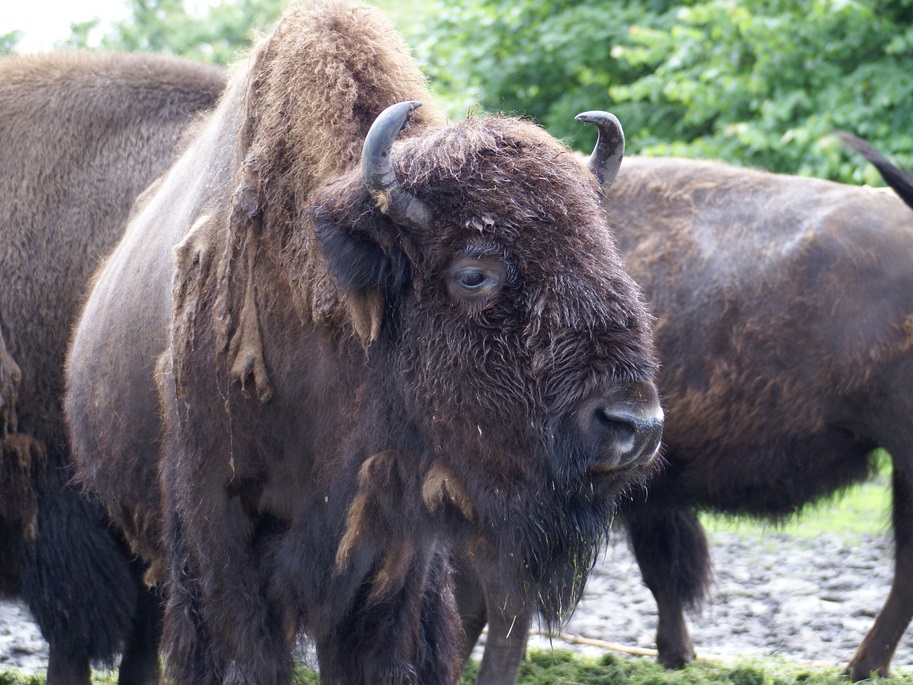 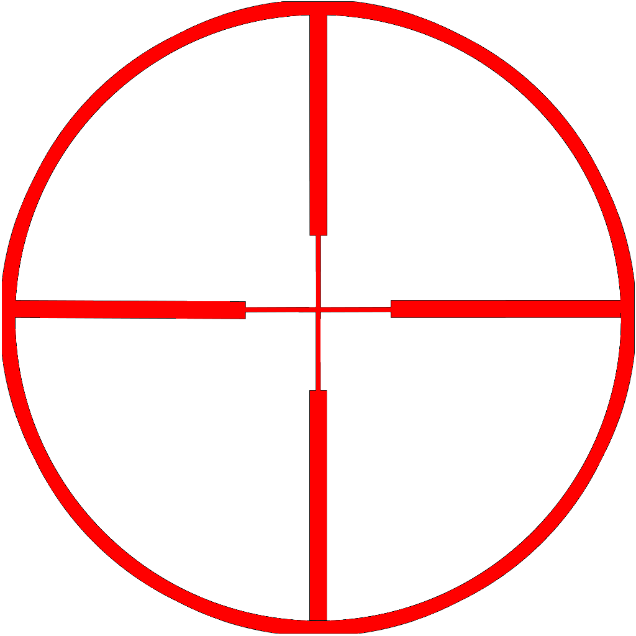 BYE, SON!
Some rights reserved by viralbus
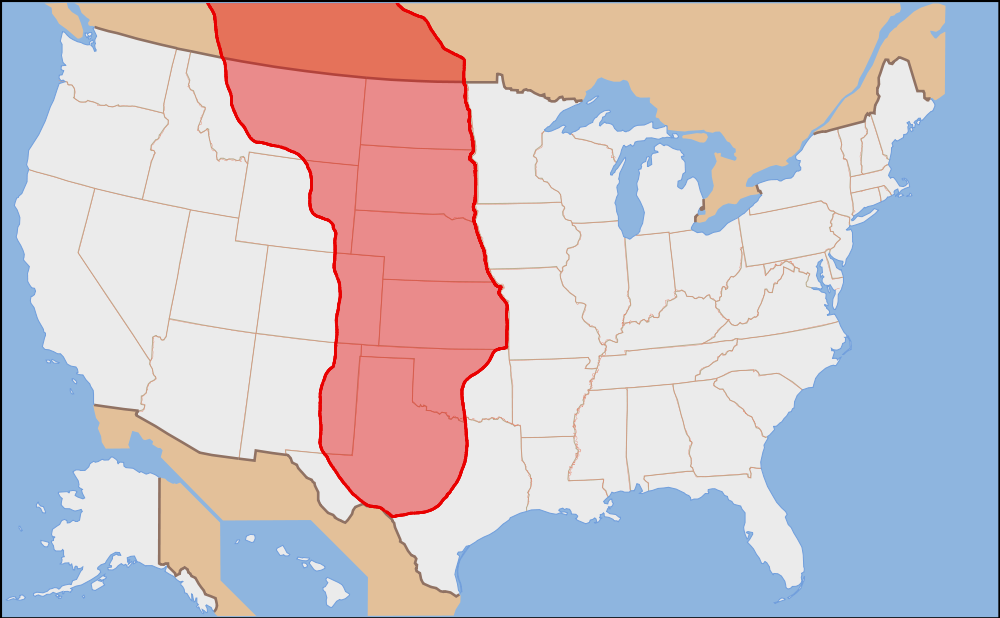 Prior to 1870, MILLIONSof buffalo roamed the Great Plains.
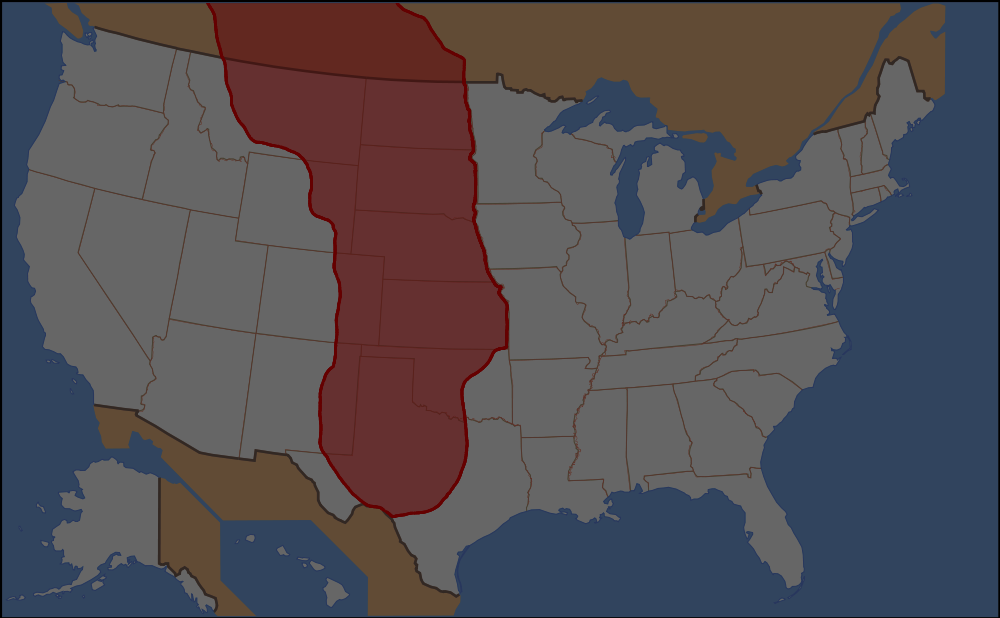 By 1900, they were nearly EXTINCT.
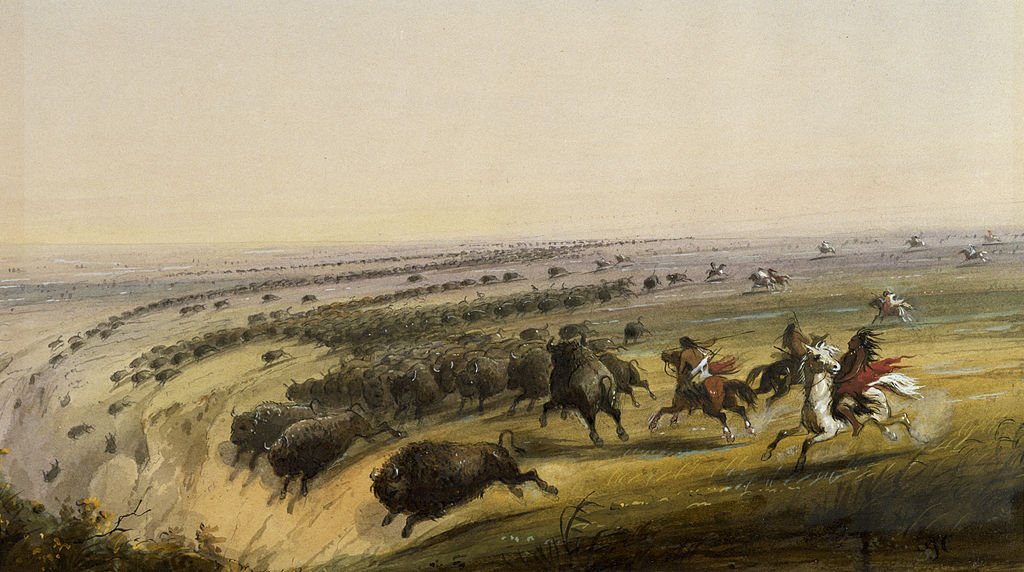 Plains Indians
The extermination of the buffalo made it impossible for the Plains Indians to continue their way of life.
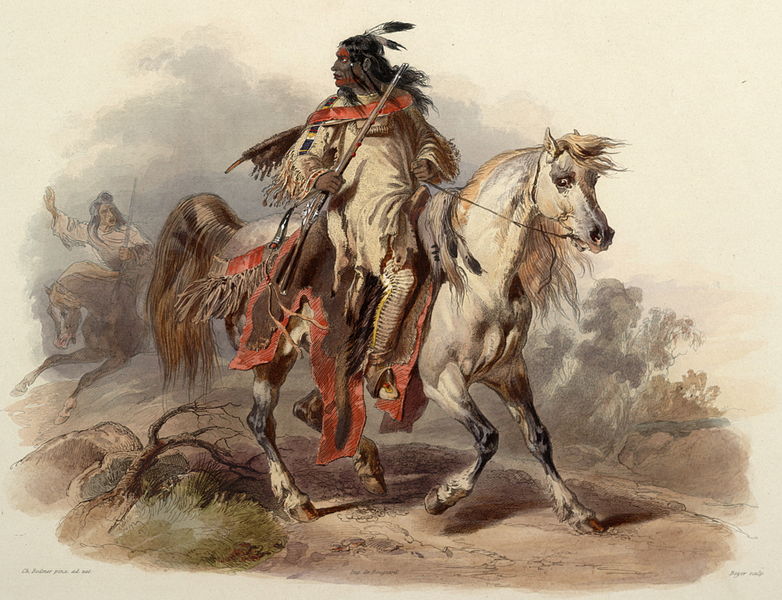 The Indians were also in the way
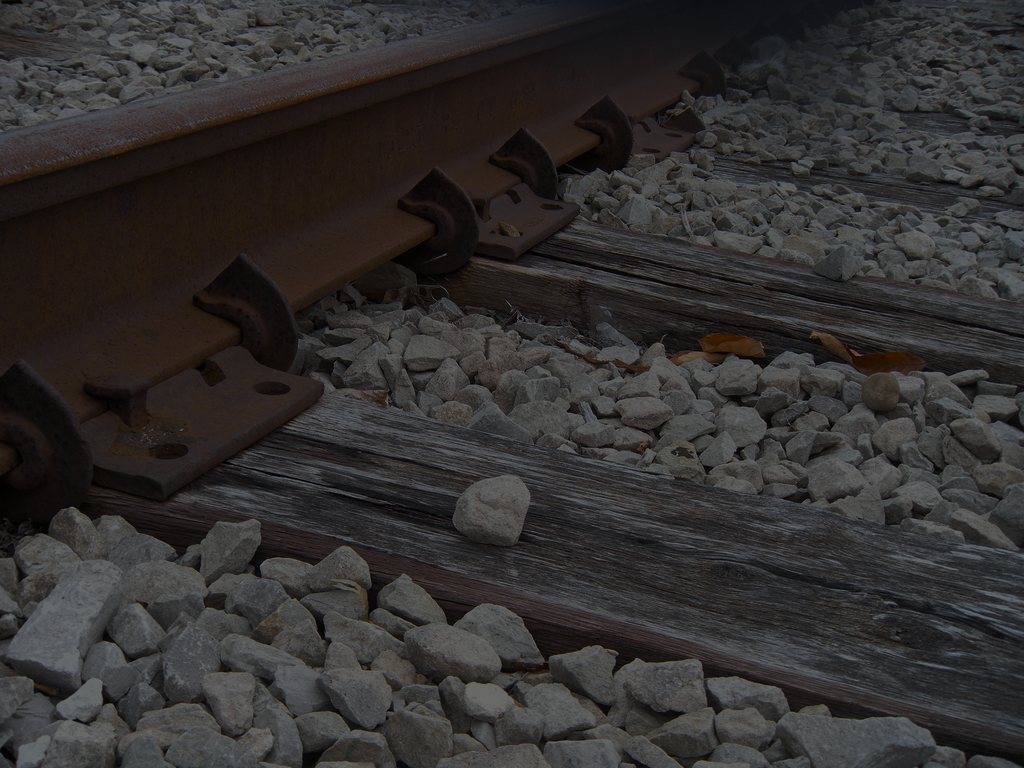 By 1890, all tribes had been placed on reservations
Some rights reserved by SG_Design
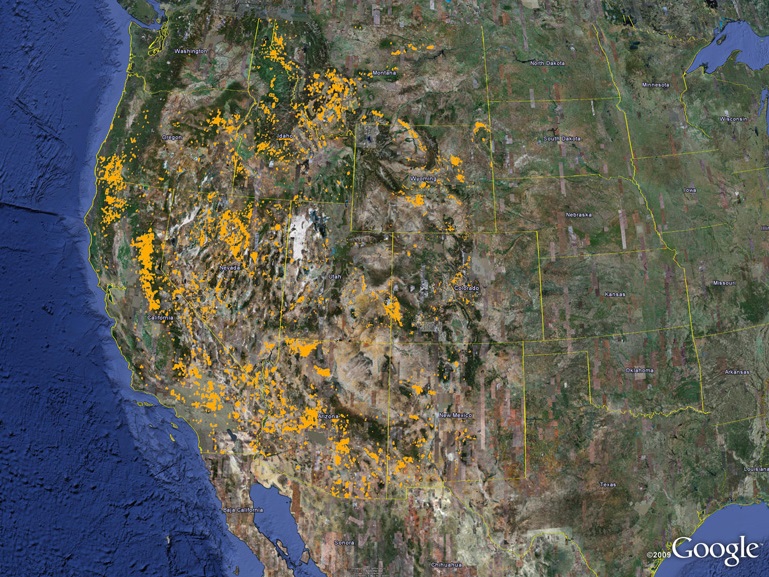 GOLD CLAIMSin the U.S.
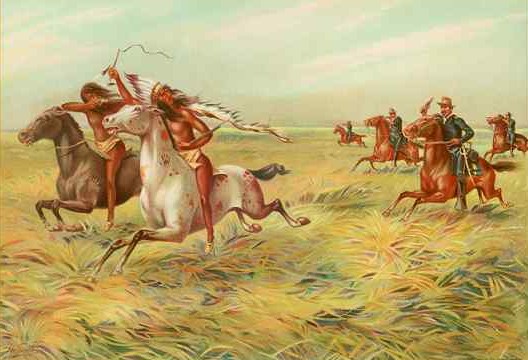 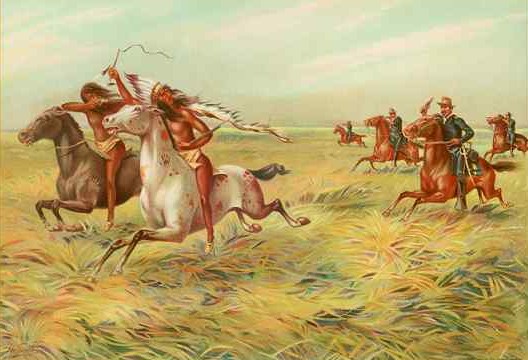 THE INDIAN WARS
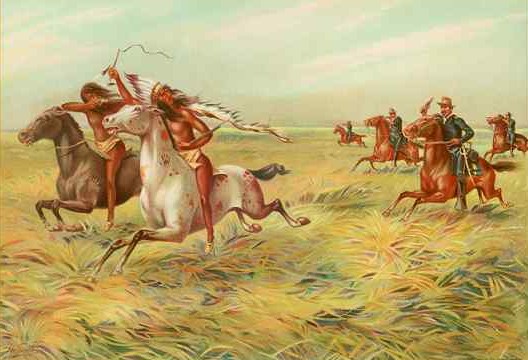 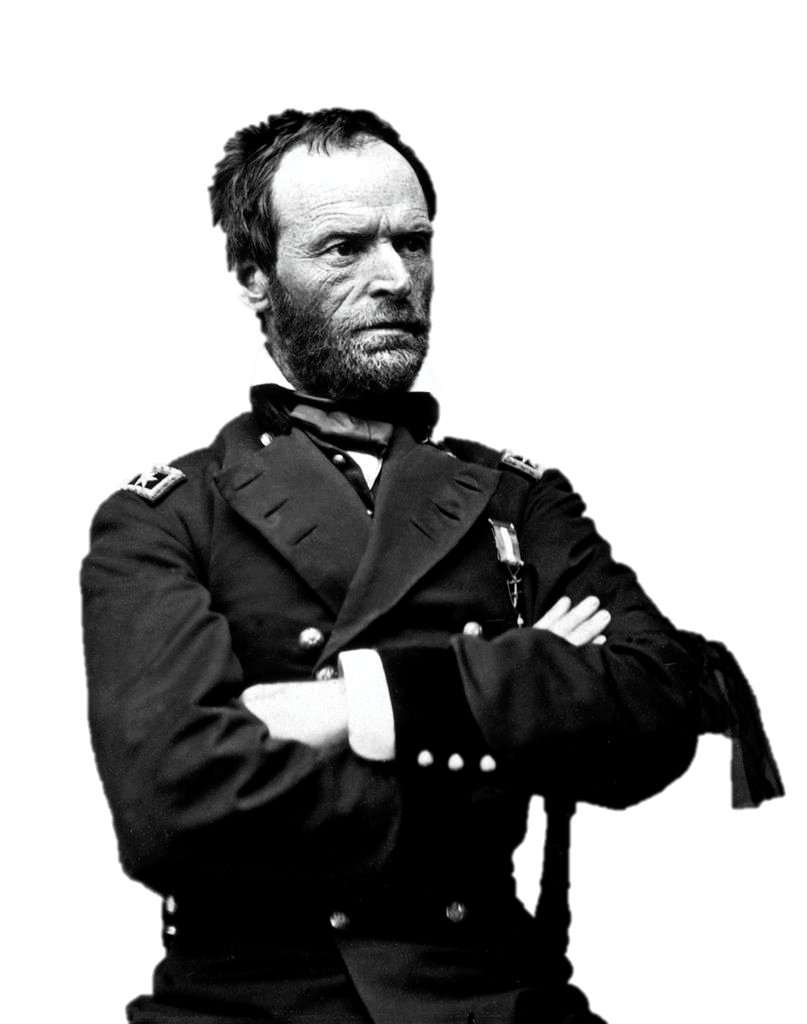 “Hostilities between the races will continue till the Indians are all killed or taken to a Country where they can be watched.”

		     William T. Sherman
		     June 10, 1867
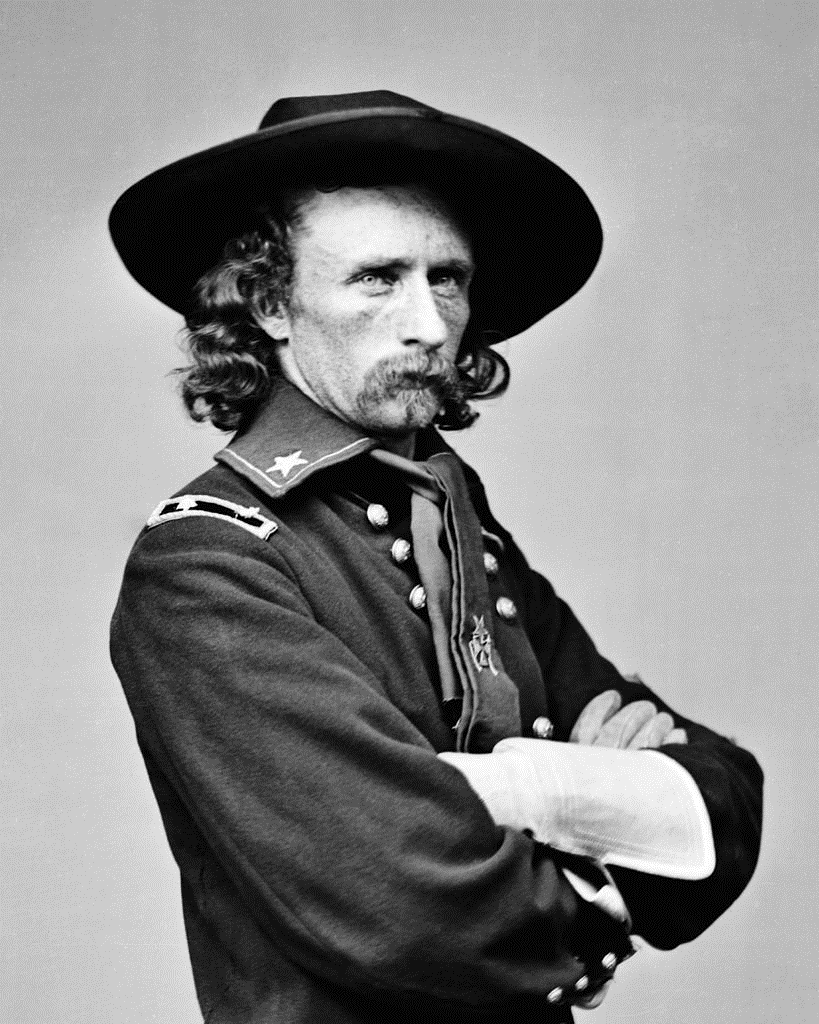 Custer’s “Last Stand”
Battle of the Little Bighorn (Montana - 1876)
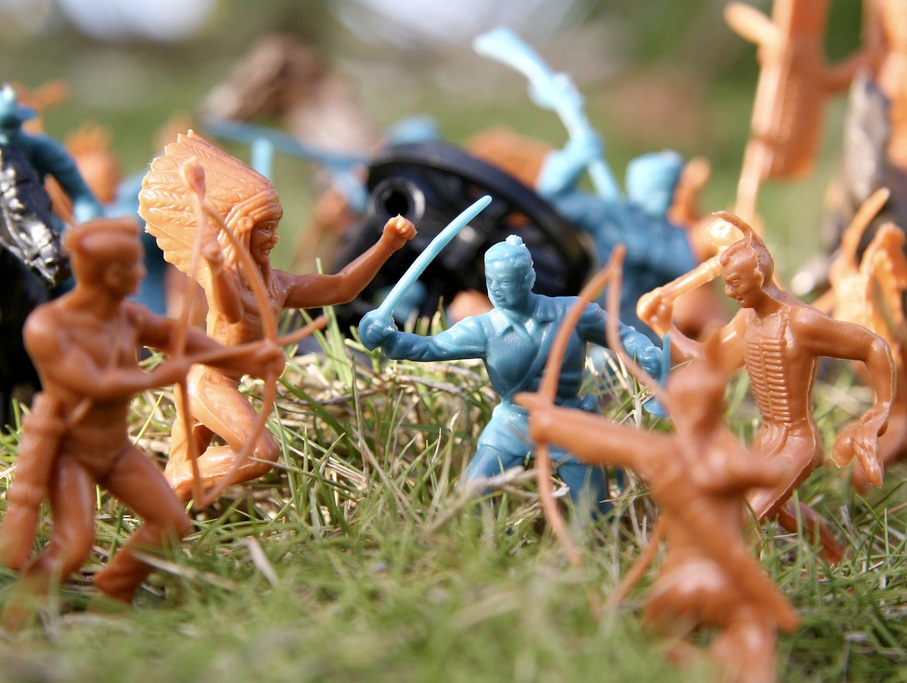 Custer was celebrated by several generations as an American hero.
Some rights reserved by puuikibeach
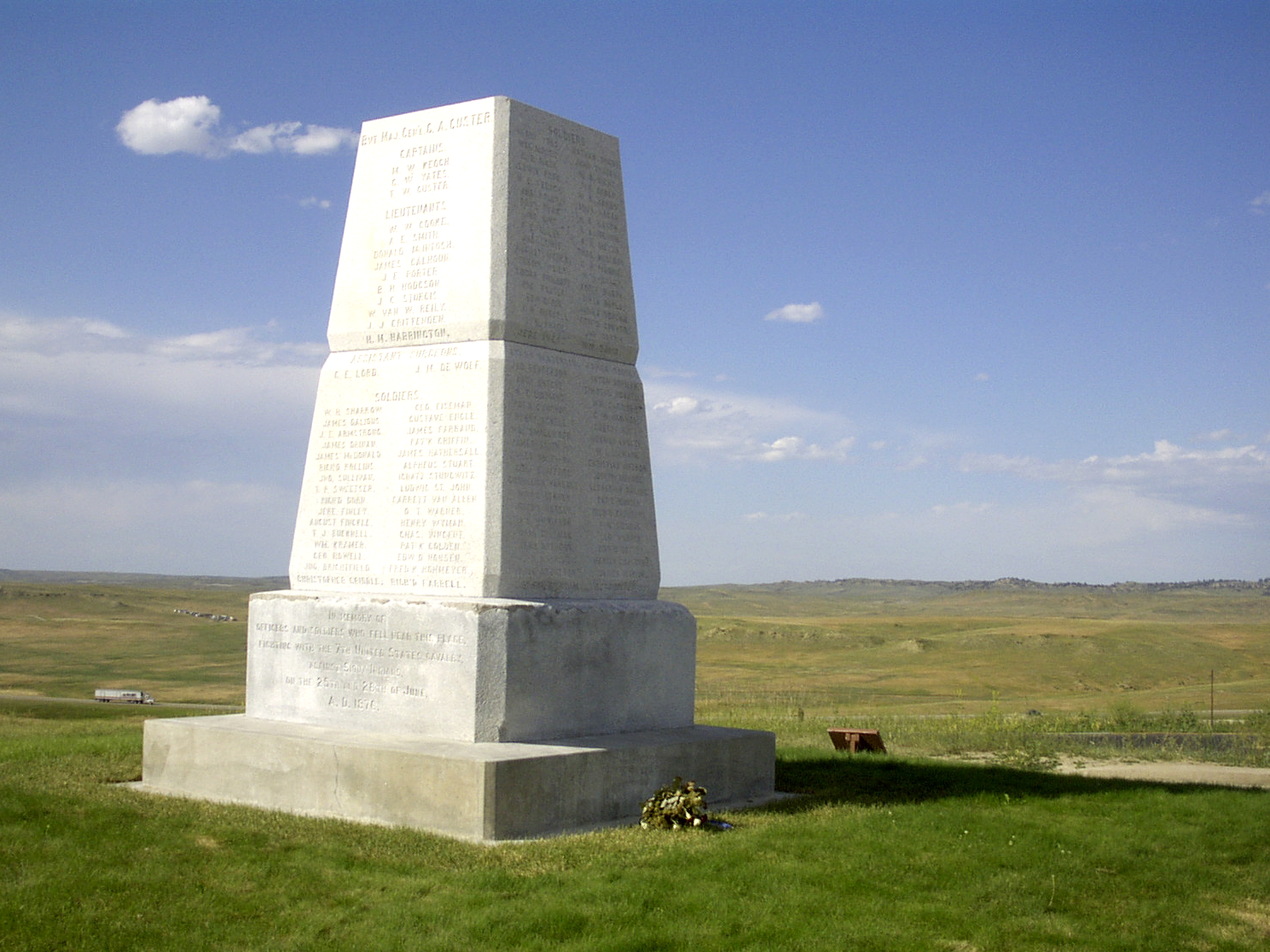 U.S. ARMY Memorial
Erected 1881
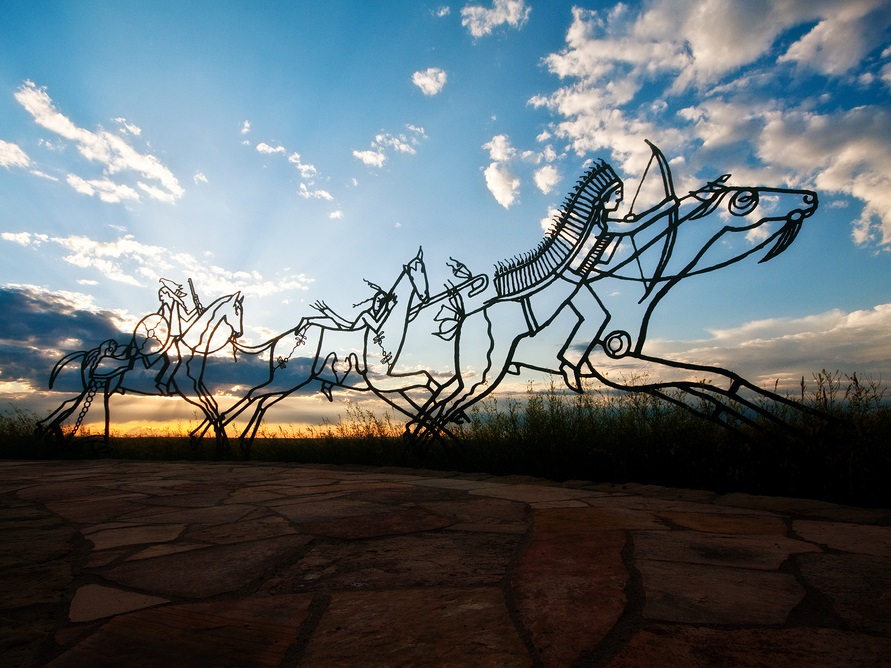 Indian Memorial
Erected 2003
Some rights reserved by Nomadic Lass
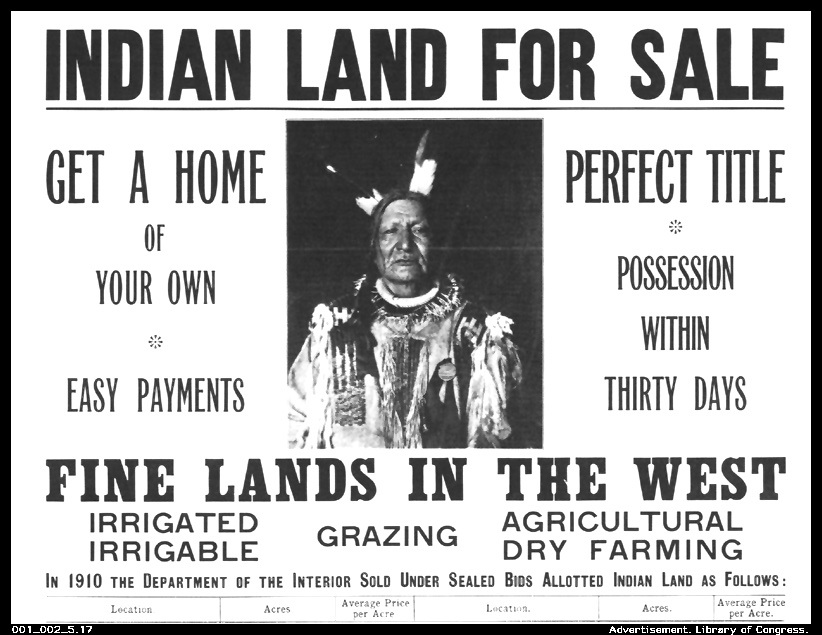 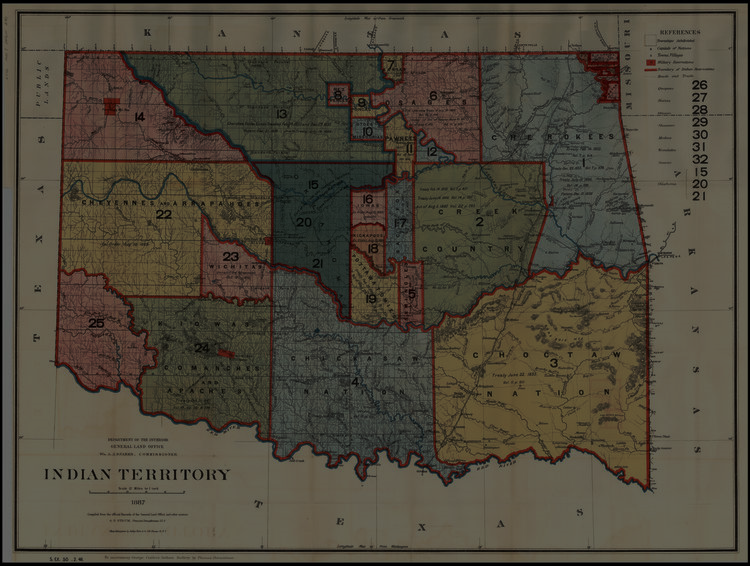 Dawes Act
(1887)
Reservations were broken up and tribal lands were distributed to individual Indian families.
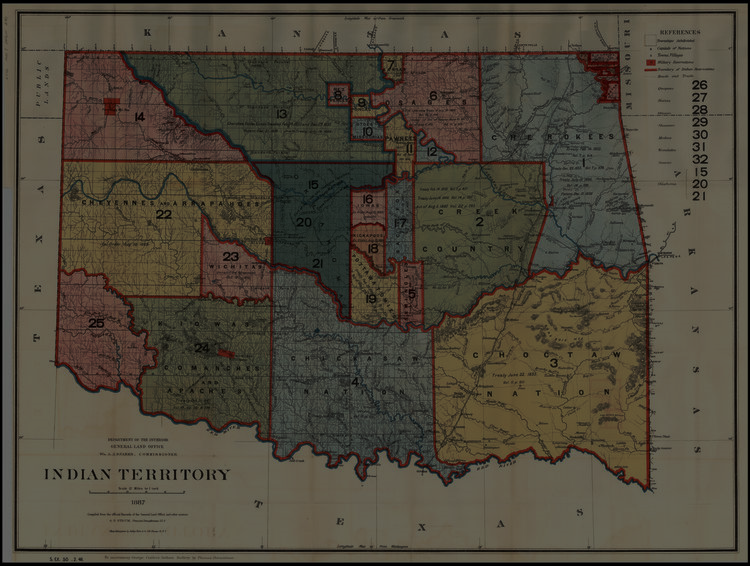 Dawes Act
(1887)
Surplus lands in Indian Territory were opened to white settlement.
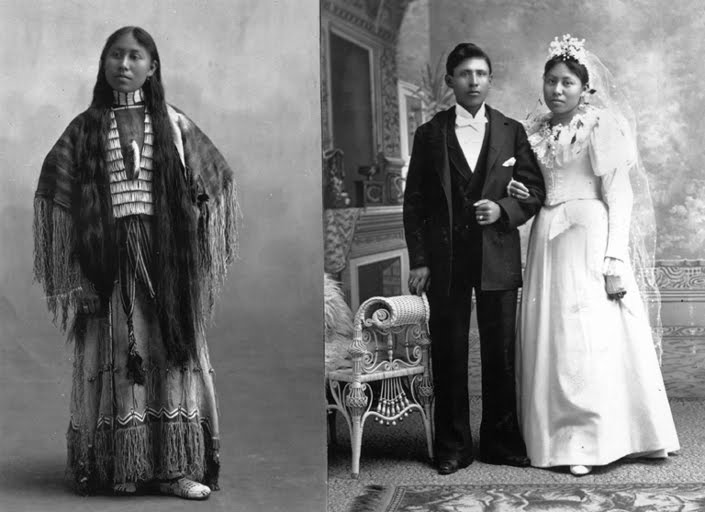 GOAL: ASSIMILATION
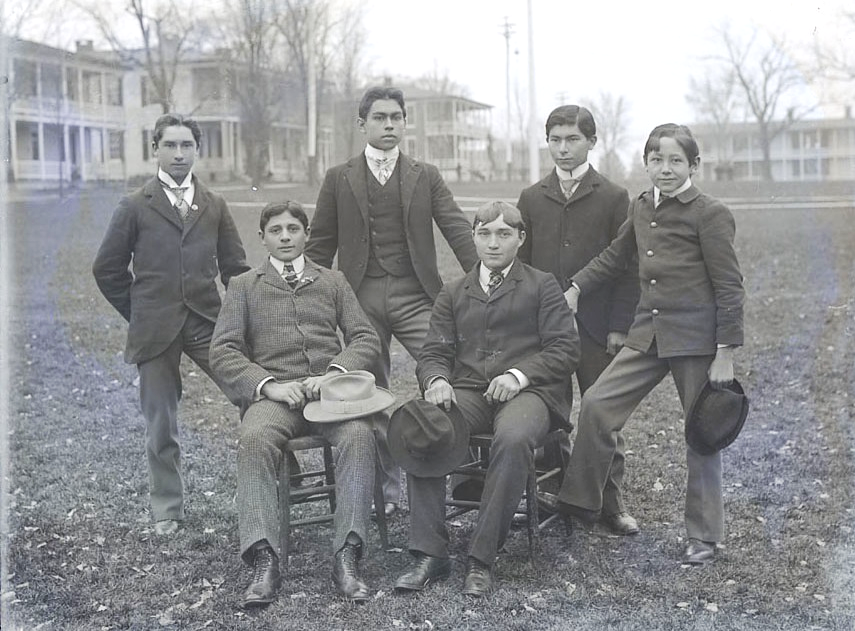 Carlisle Indian School (PA), 1879-1918
Wounded Knee Massacre
1890
The last armed conflict between the U.S. Army and Native Americans
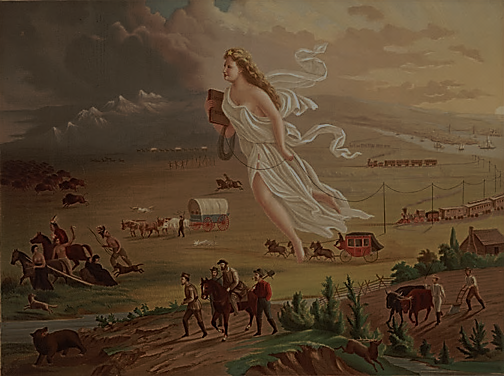 MANIFEST DESTINY
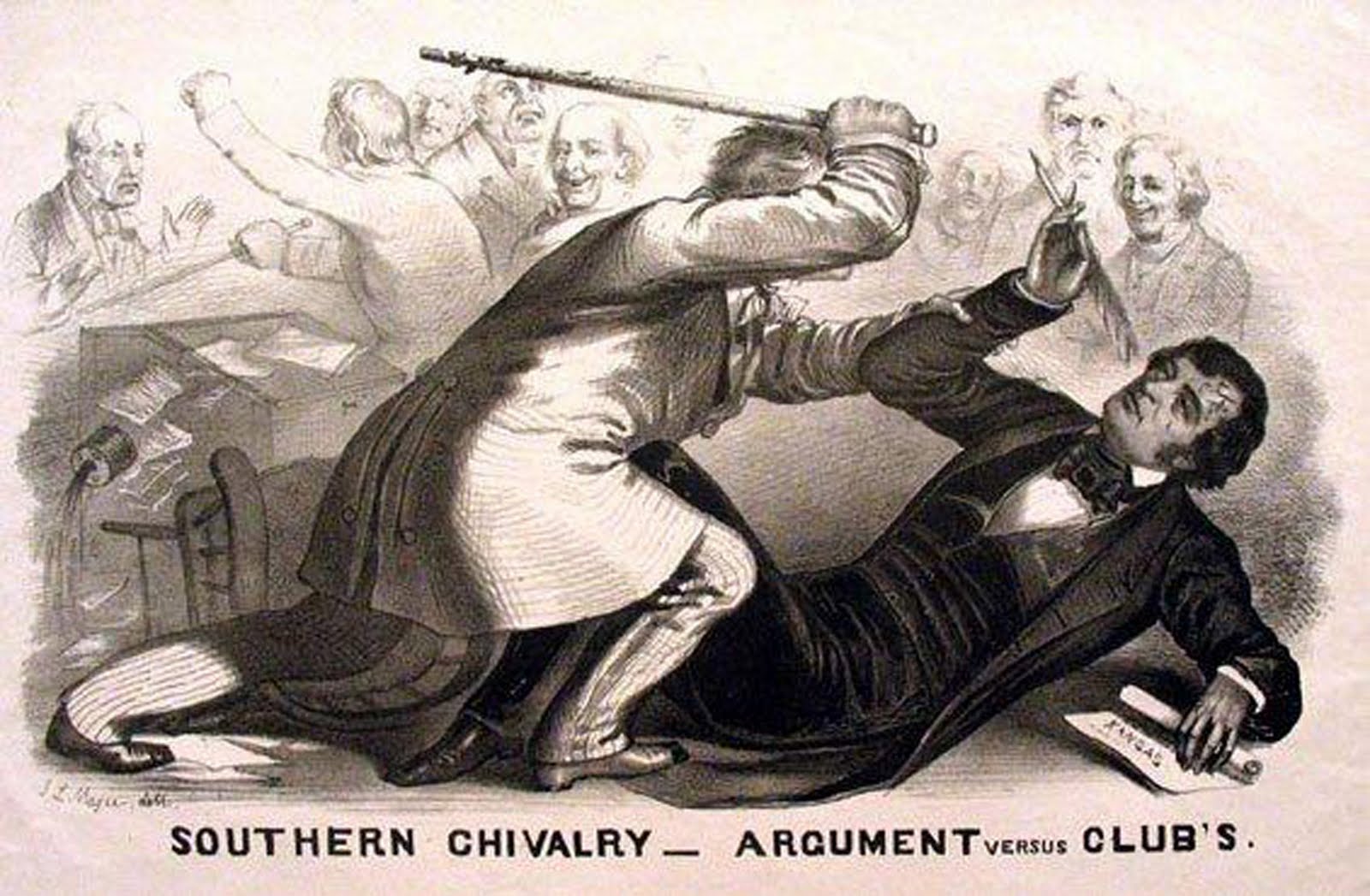 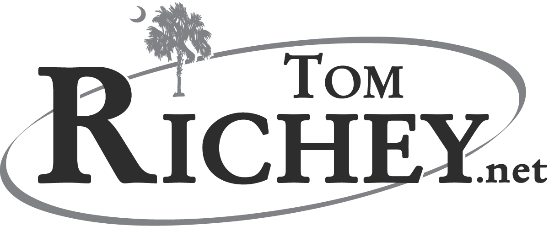 BEAT
the EOC
eocreview.com
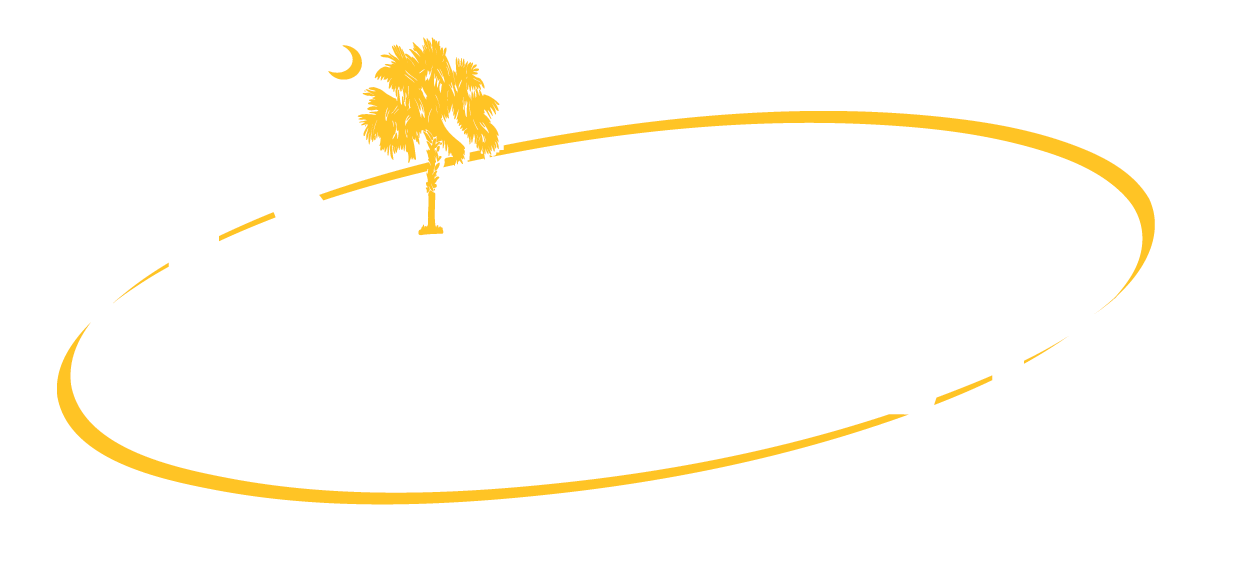 LEARNING.
DELIVERED.
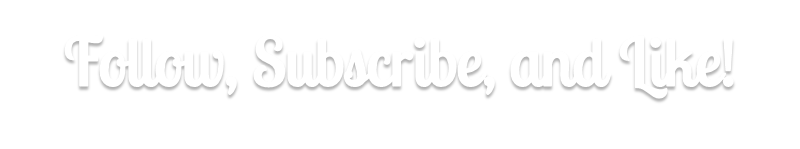 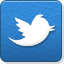 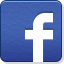 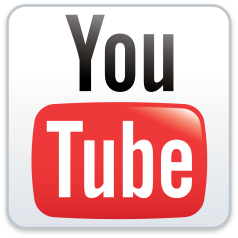